P2P-Bikeshare
ECE 445 FA18
Team 24
Kanchi Shah
Matthew Daniel
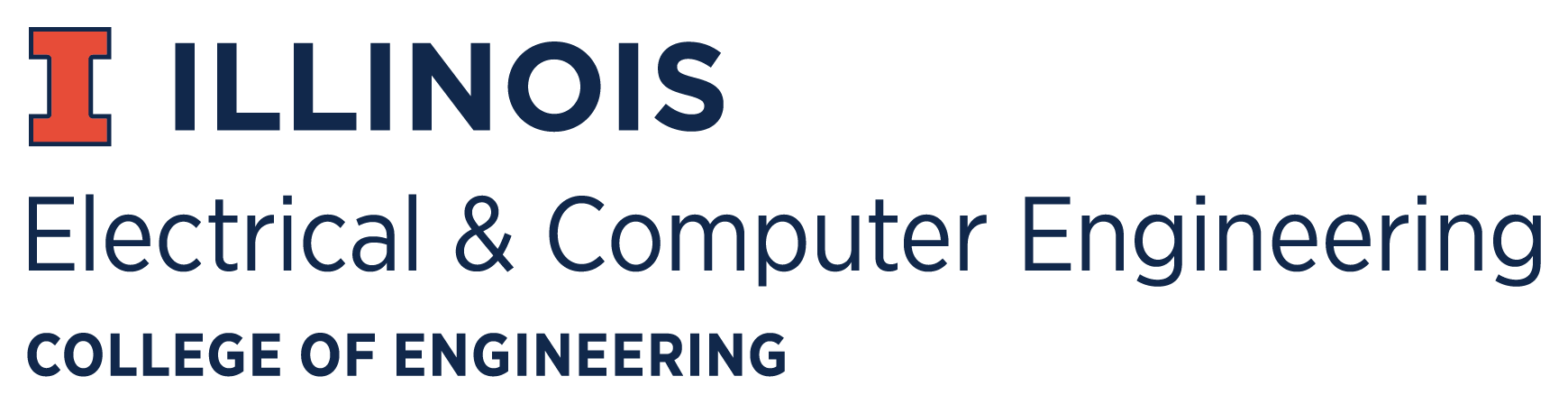 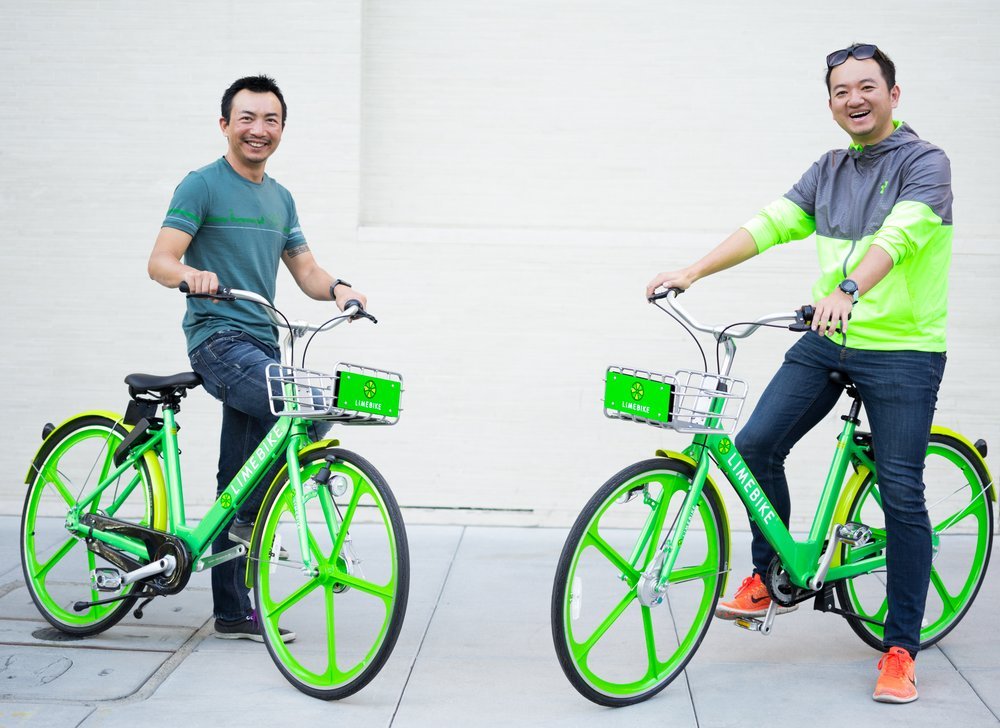 Background
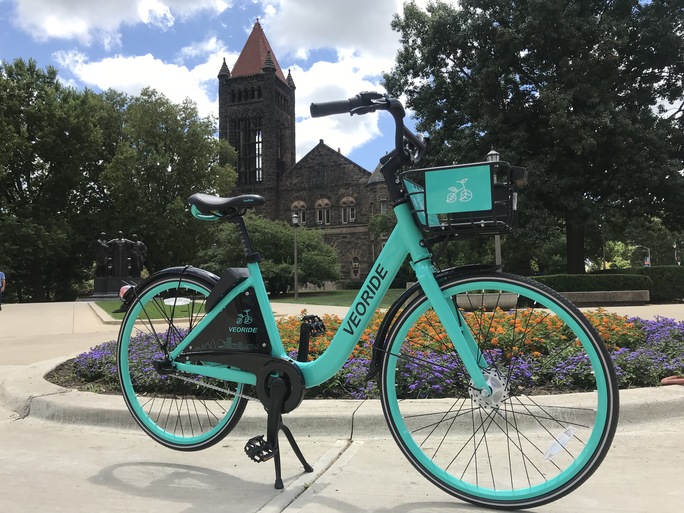 Ridesharing on the rise across the nation
https://communityimpact.com/austin/san-marcos-buda-kyle/business/2018/08/29/texas-state-university-city-of-san-marcos-to-launch-aveoride-bike-share-program/
https://techcrunch.com/2017/03/15/limebike-raises-12-million-to-roll-out-bike-sharing-without-kiosks-in-the-us/
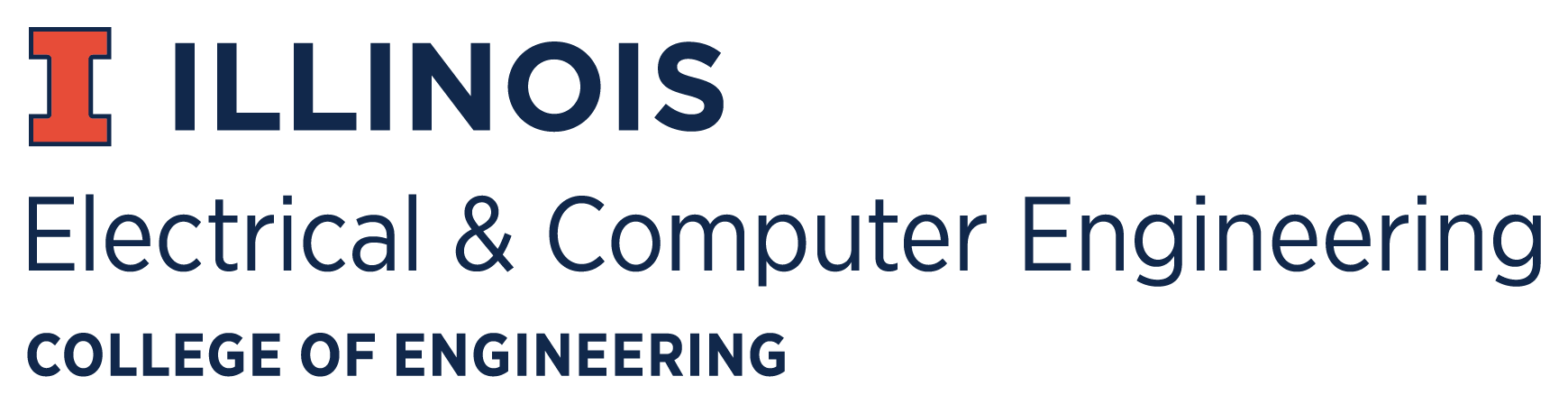 [Speaker Notes: Matt]
Empower bike owners to share their transportation with others
All-inclusive hardware lock with Bluetooth connection
Operational for long periods of time without recharging
Ability to transfer data to a central server for review
Our Solution
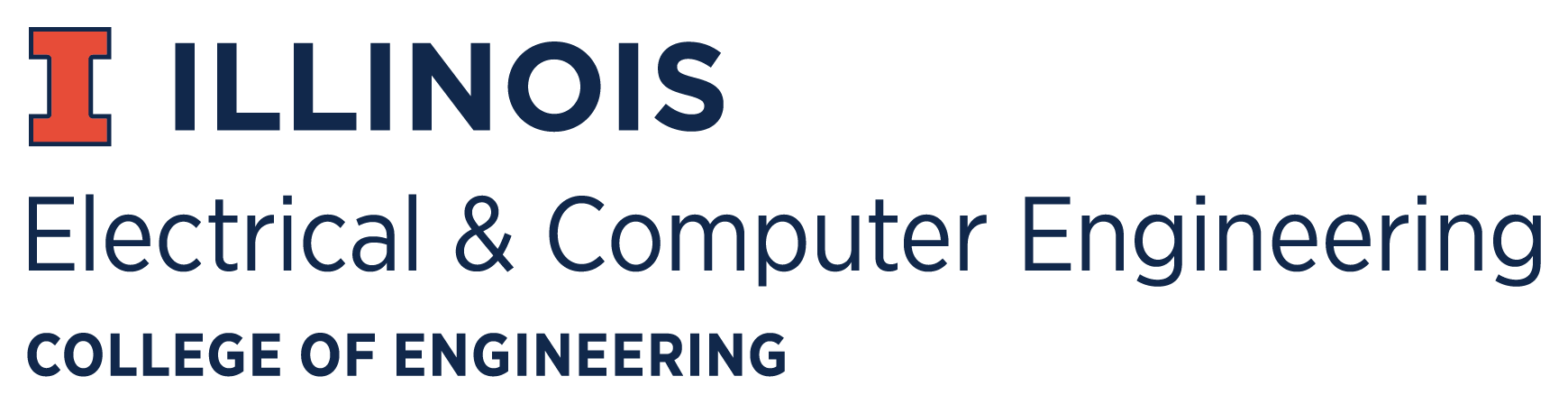 [Speaker Notes: Matt]
Six Subsystems encompassing both hardware and software portions of system
Hardware subsystems embedded inside mechanical housing of lock with battery power -- self contained
Software application connected over Bluetooth to hardware for user control
System Overview
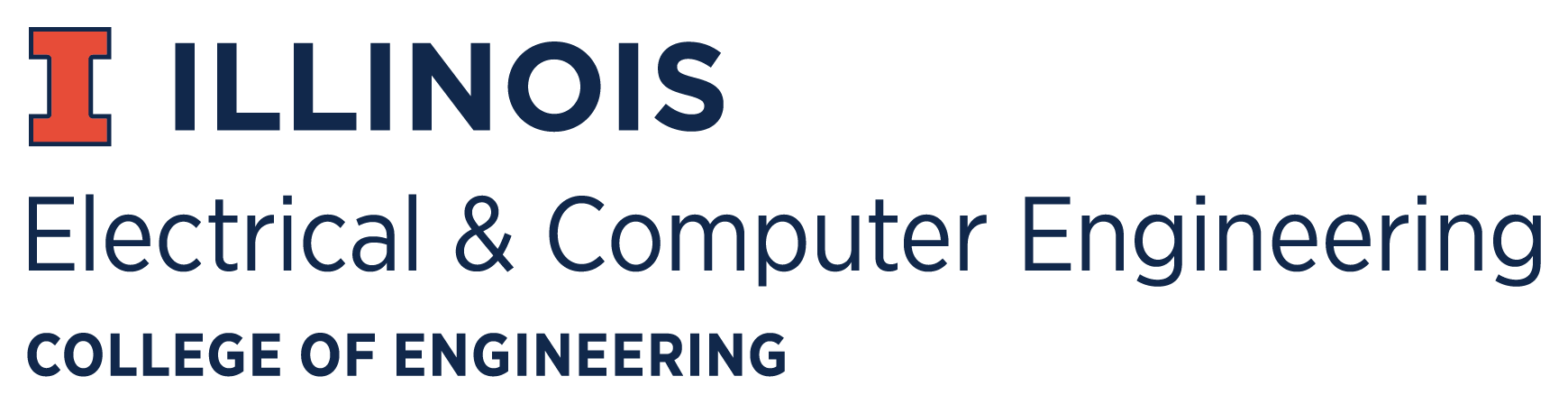 [Speaker Notes: Kanchi]
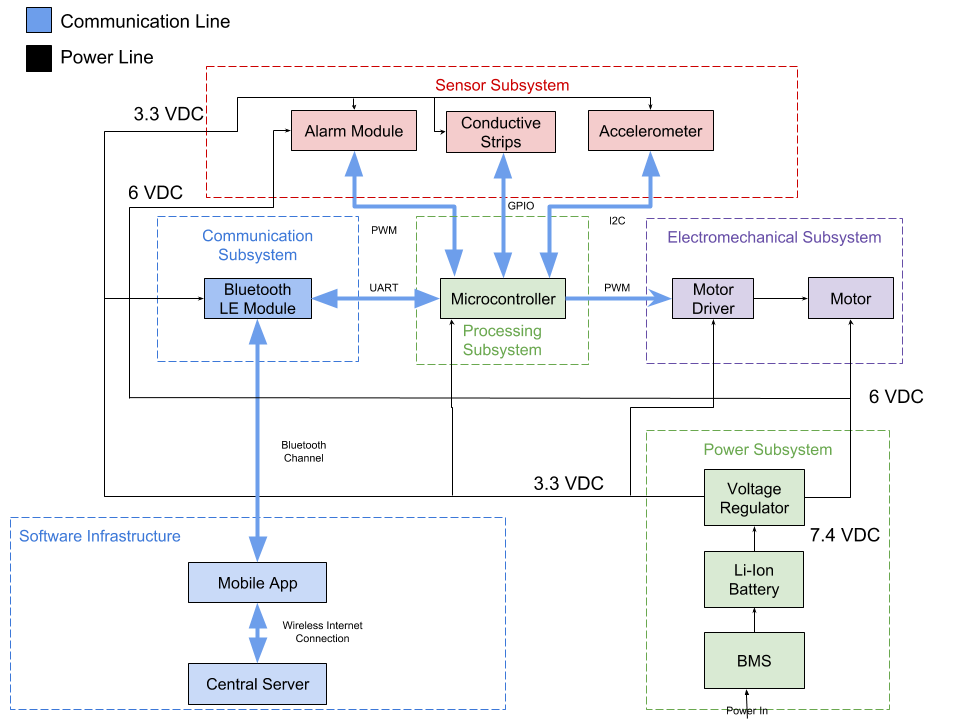 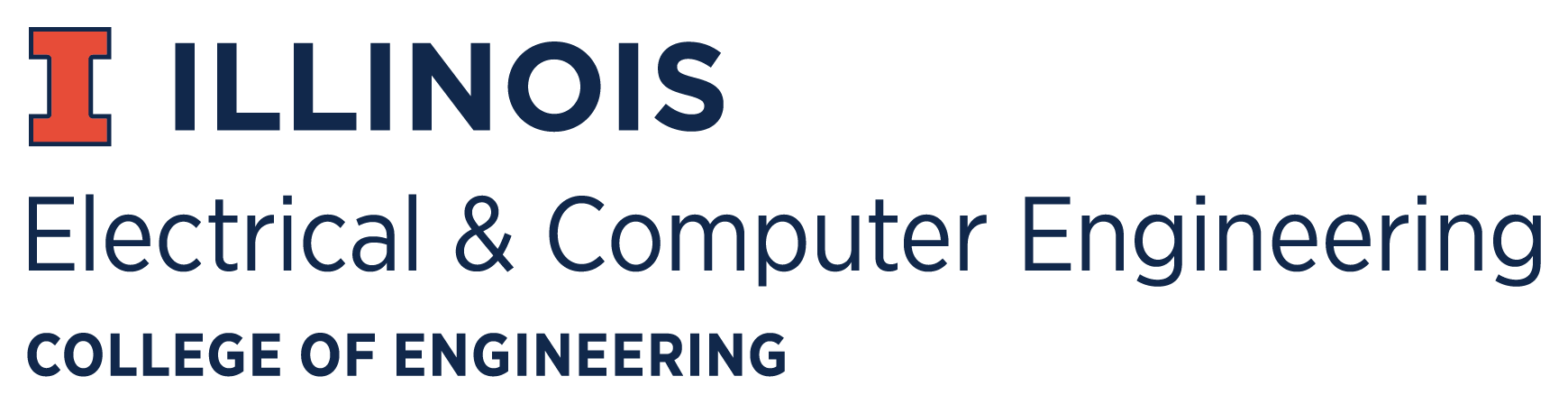 [Speaker Notes: Kanchi]
Mechanical Housing
Power Subsystem
Processing Subsystem
Communication Subsystem
Sensor Subsystem
Electromechanical Subsystem
Hardware Overview
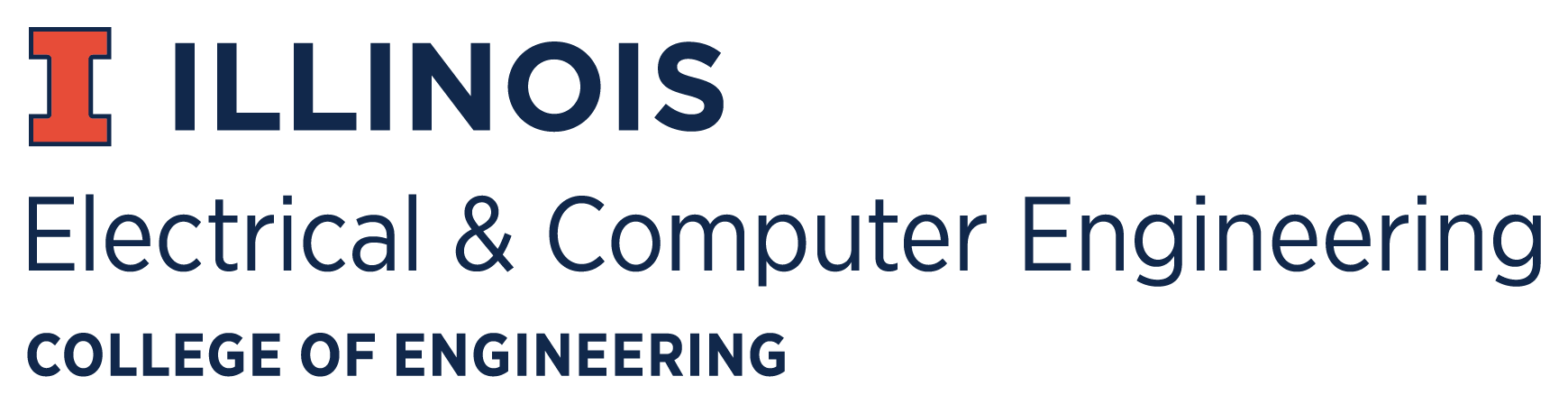 [Speaker Notes: Matt]
Hardware Overview - PCB
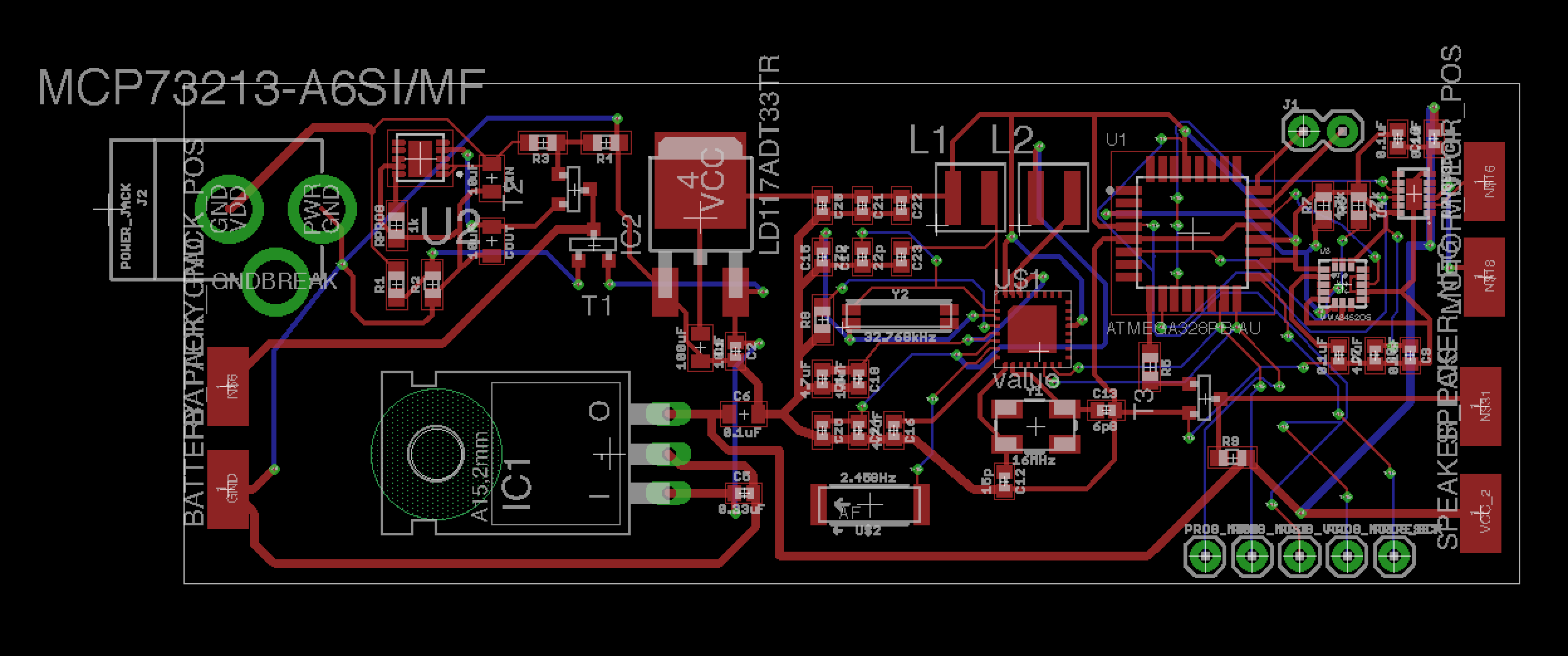 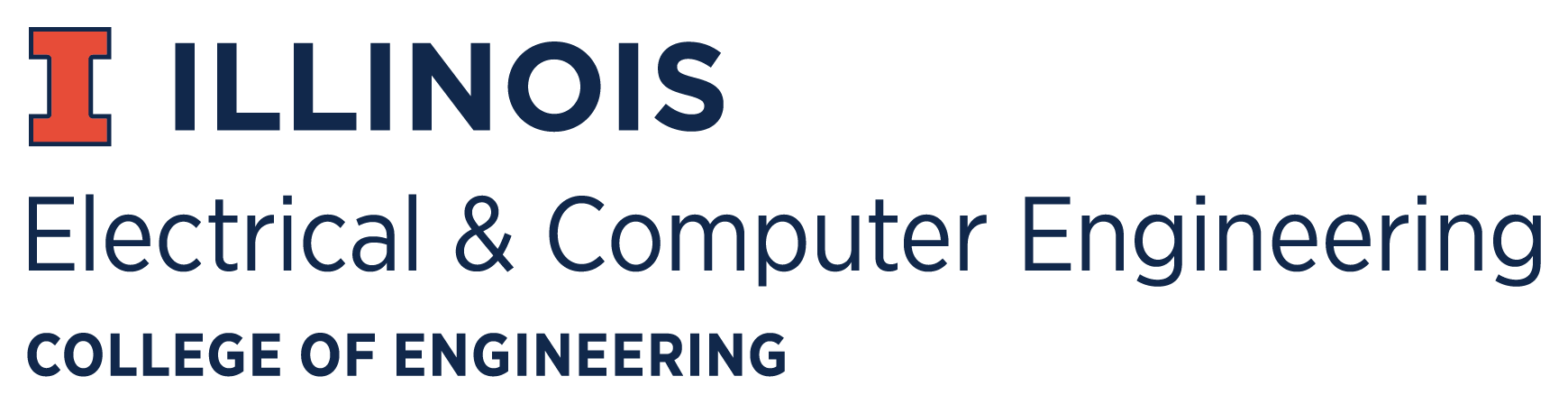 [Speaker Notes: Matt]
Mechanical Housing
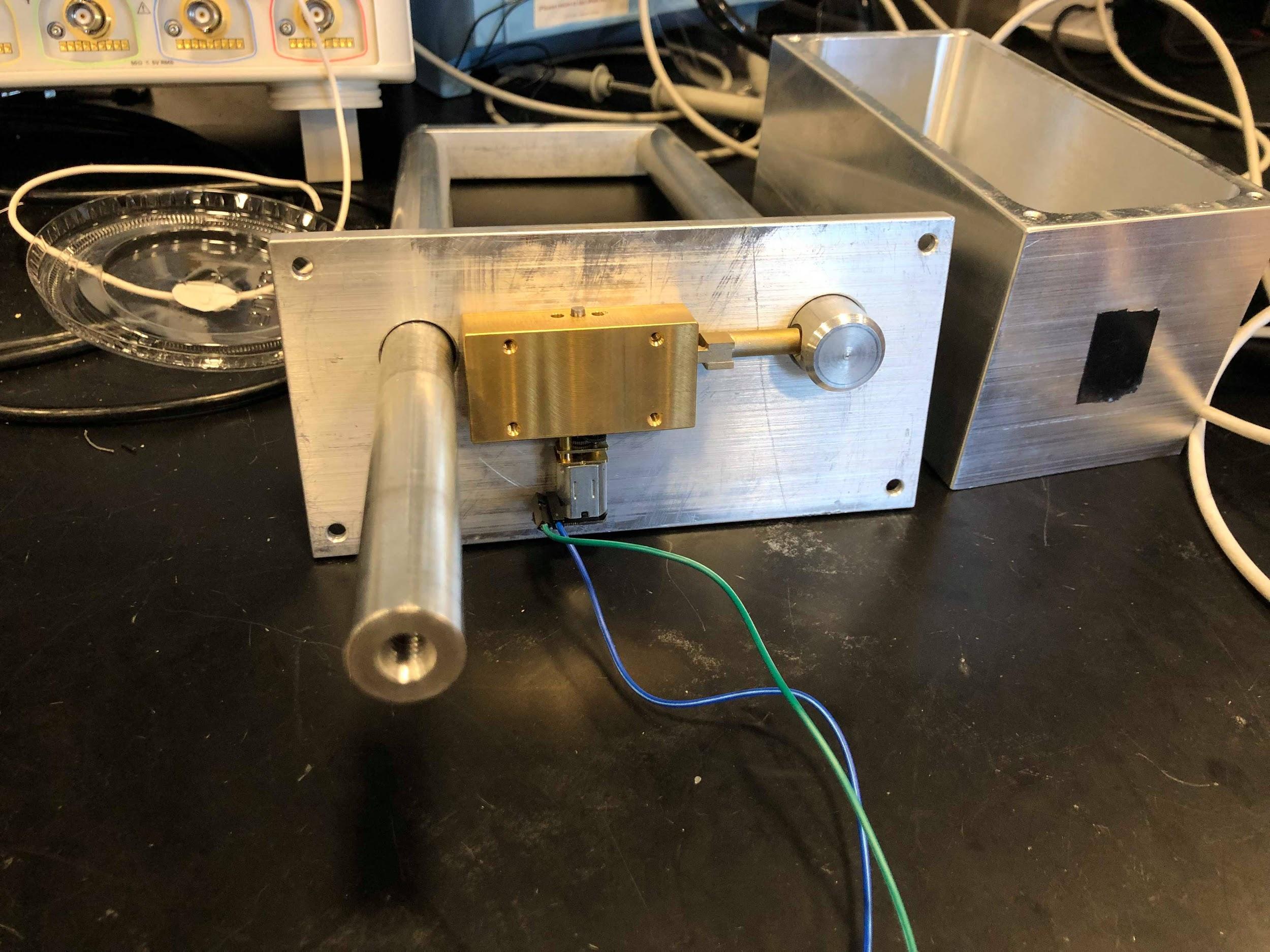 Designed in association with ECE Machine Shop
Rack and Pinion translates motor rotation into linear actuation of bolt
Encloses entirety of hardware system with through-holes for lock and power jack
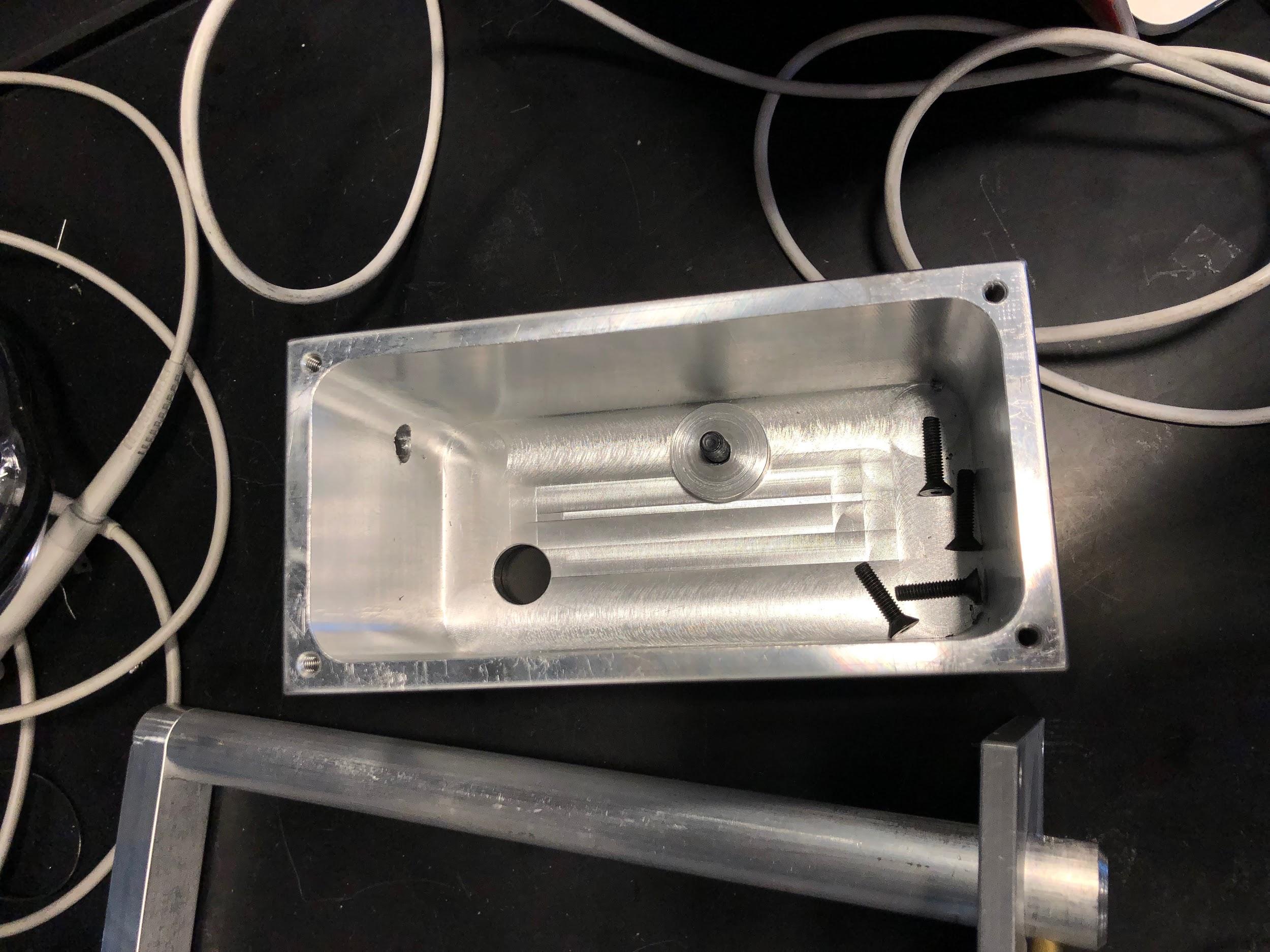 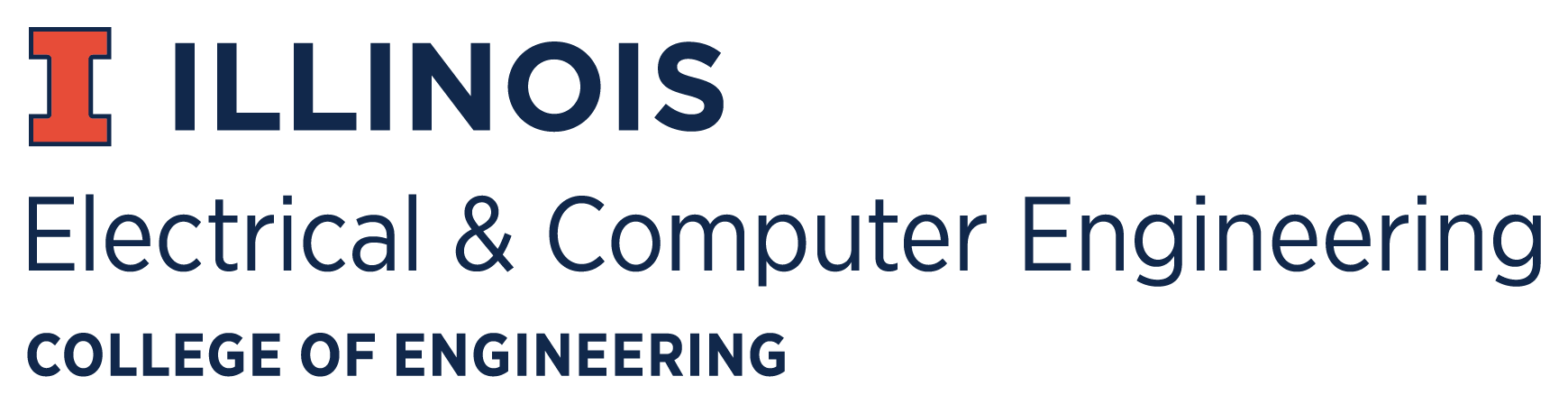 [Speaker Notes: Matt]
Processing Subsystem
Communicated simultaneously between subsystems for lock, unlock, and alarm signal generation
UART, I2C, and PWM communication interfaces
Original design of ATMega328P surface mounted to PCB replaced with a RedBoard of the same ATMega328P
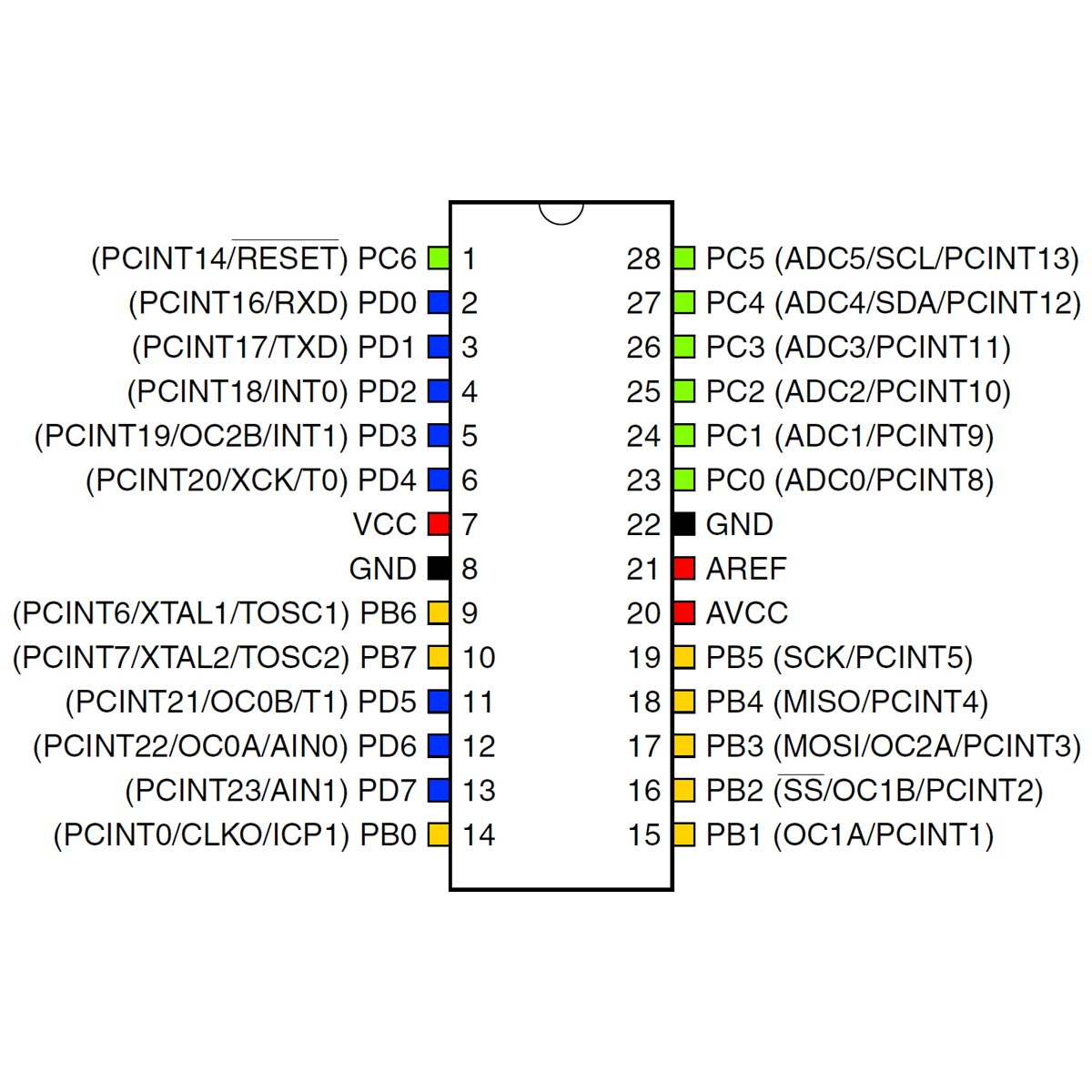 https://protostack.com.au/shop/microcontrollers/atmega328p-pu-atmel-8-bit-32k-avr-microcontroller/
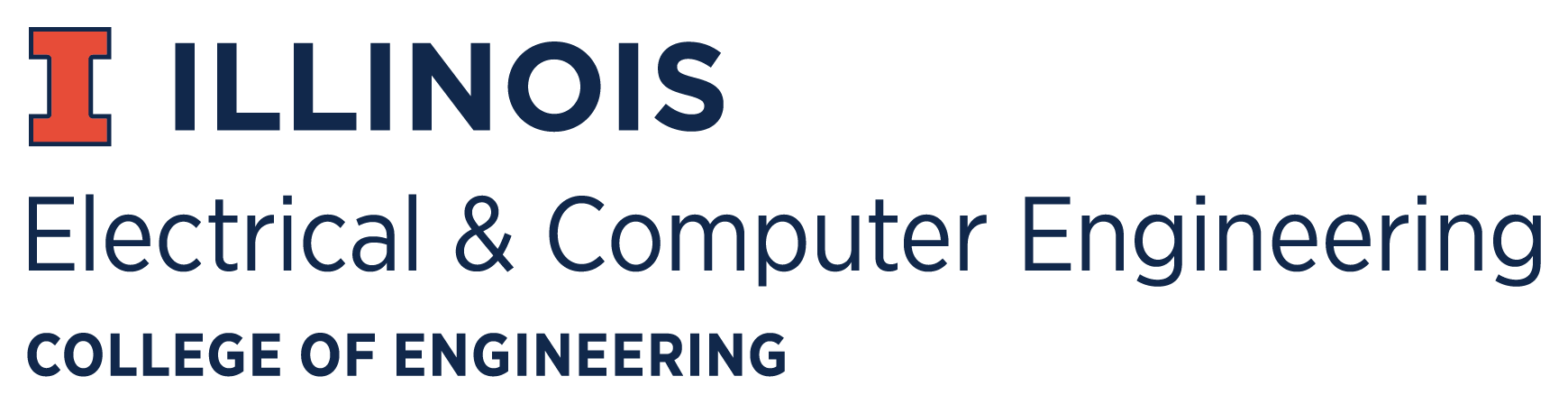 [Speaker Notes: Kanchi]
Processing Subsystem - Verification
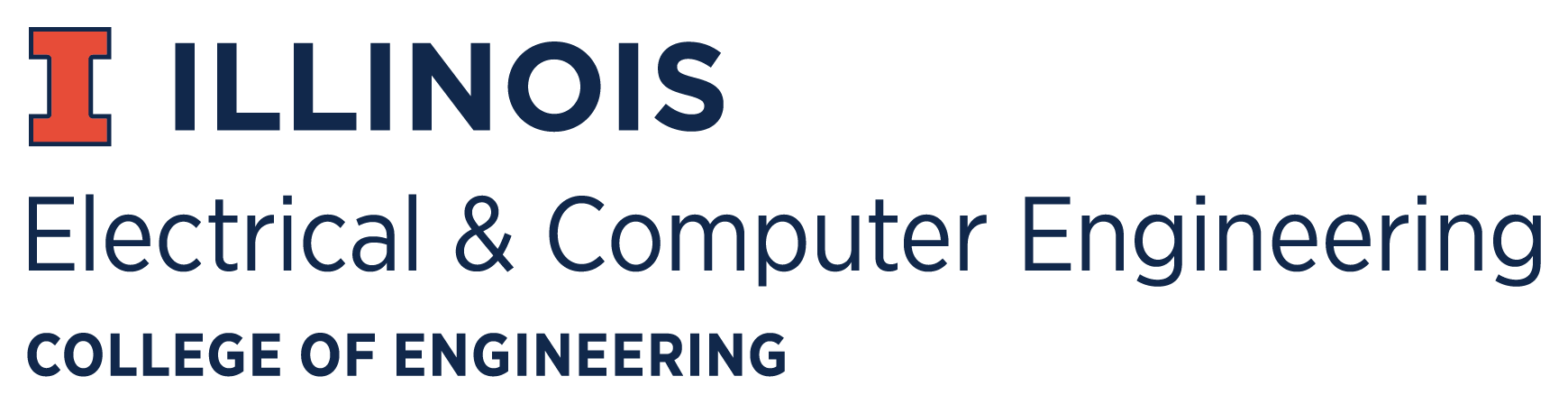 [Speaker Notes: Kanchi]
Sensor Subsystem
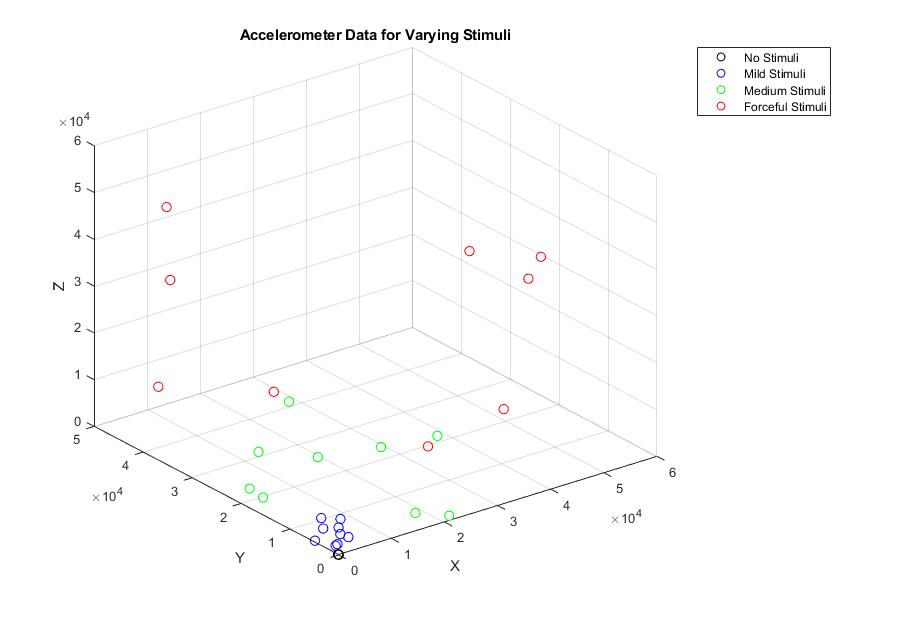 Accelerometer and Conductive Strips originally designed for tamper detection
Conductive strips scrapped in final demo due to time constraints, GY-521 Accelerometer sourced
AT-16200 85dB Speaker used as alarm, connected through MOSFET driver to PWM from MCU
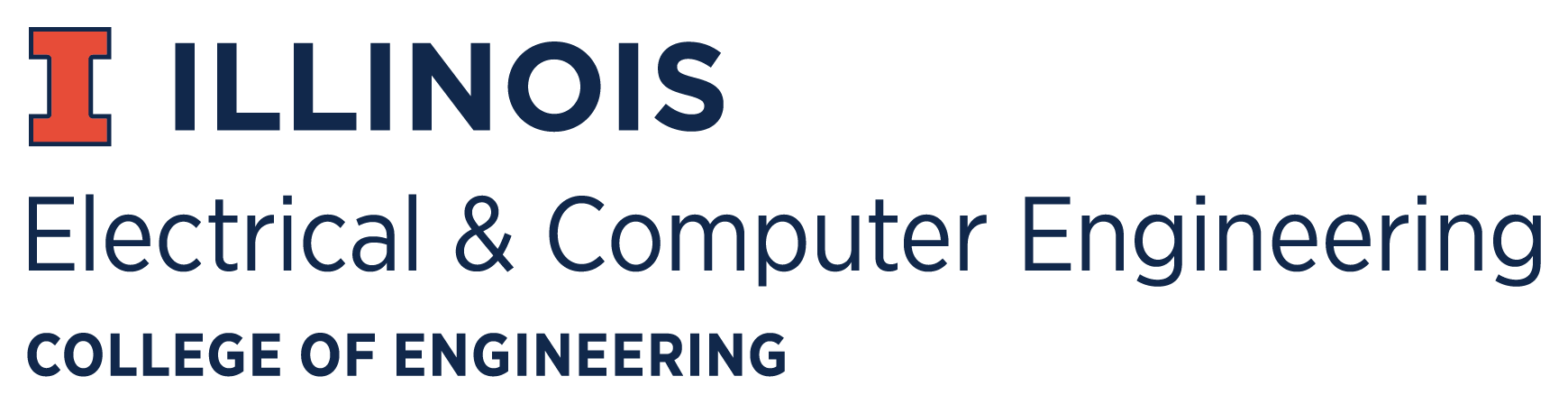 [Speaker Notes: Kanchi]
Sensor Subsystem - Verification
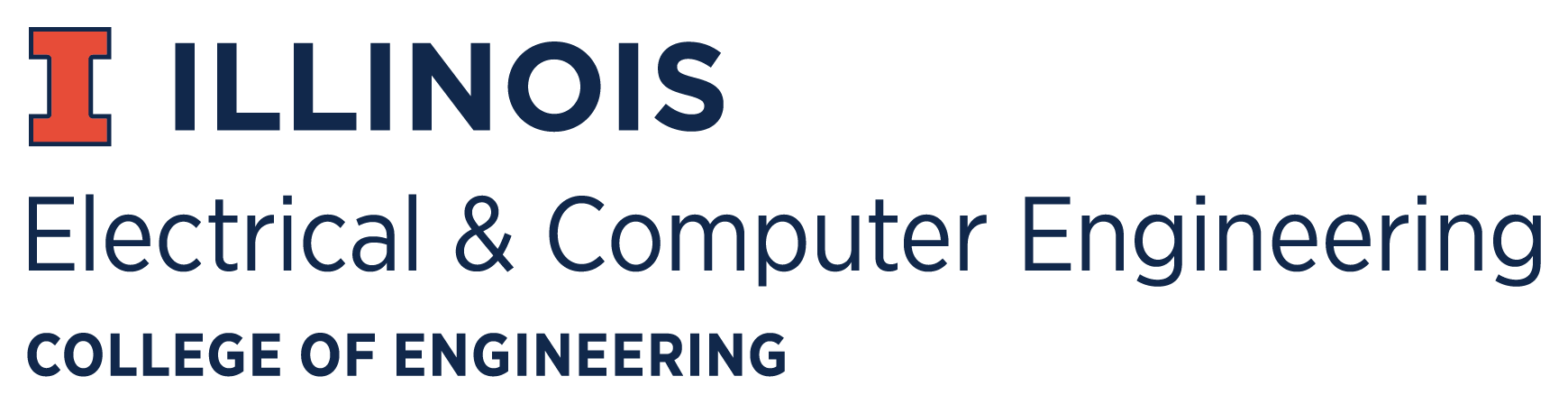 Communication Subsystem
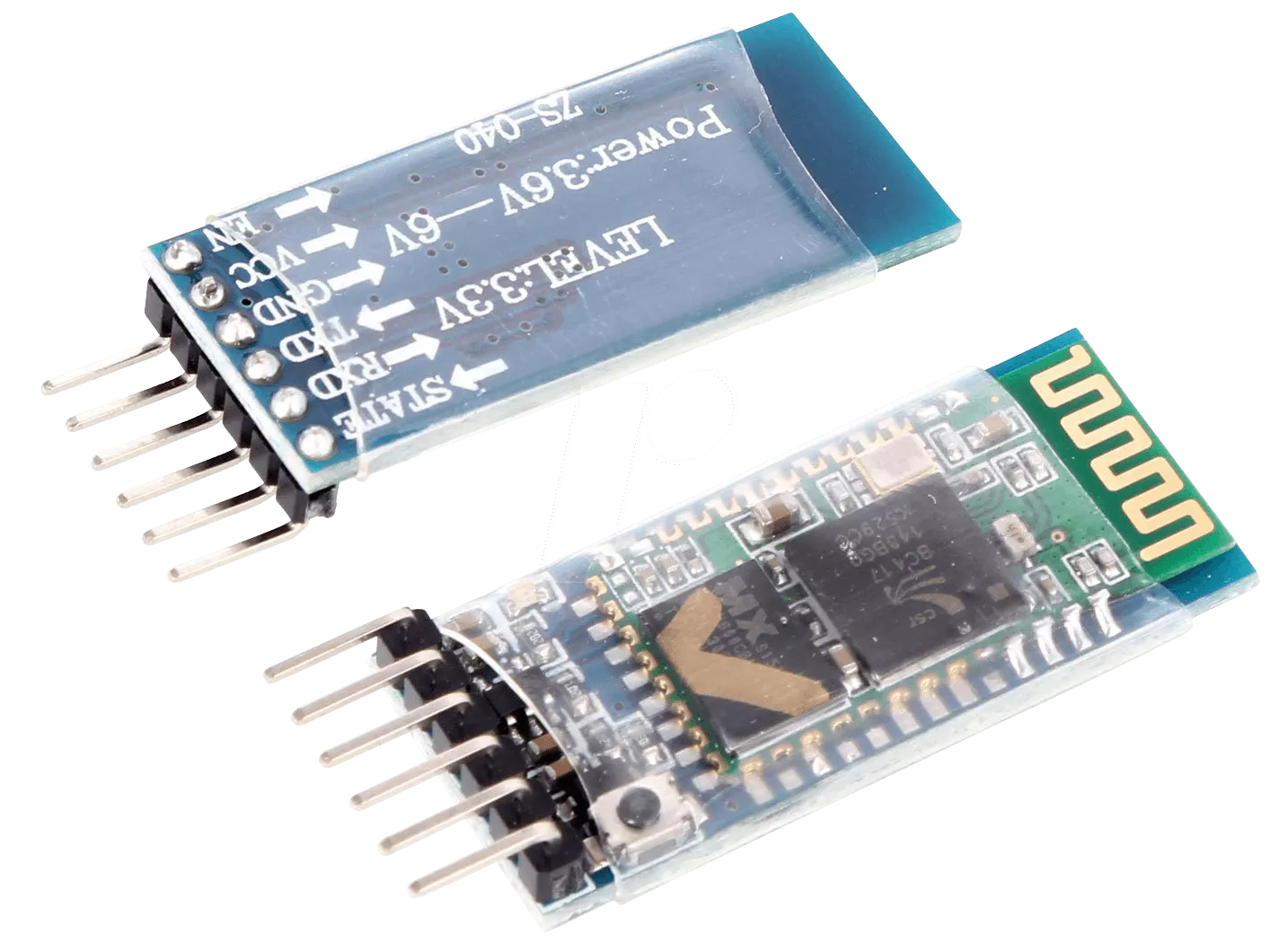 Established Bluetooth connection from hardware module to the smartphone application
Relays data over UART to Processing Subsystem
Original CSR1010 chip from Qualcomm replaced with HC-05 Breakout Board
http://rosetaelectronics.com/shop/bluetooth-hc-05/
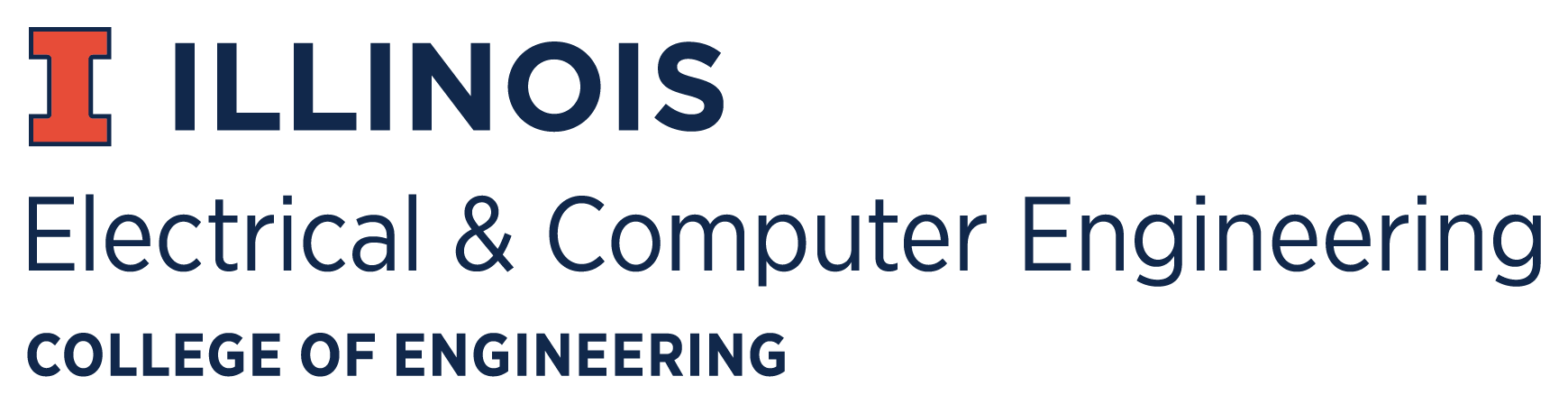 [Speaker Notes: Kanchi]
Communication Subsystem - Verification
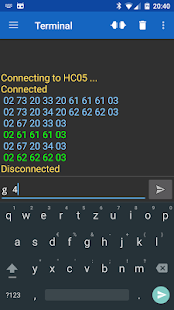 Bluetooth connected through Android application Bluetooth Terminal
Commands sent through Bluetooth Terminal to HC-05, response observed of LED from state change on MCU
https://play.google.com/store/apps/details?id=de.kai_morich.serial_bluetooth_terminal&hl=en_US
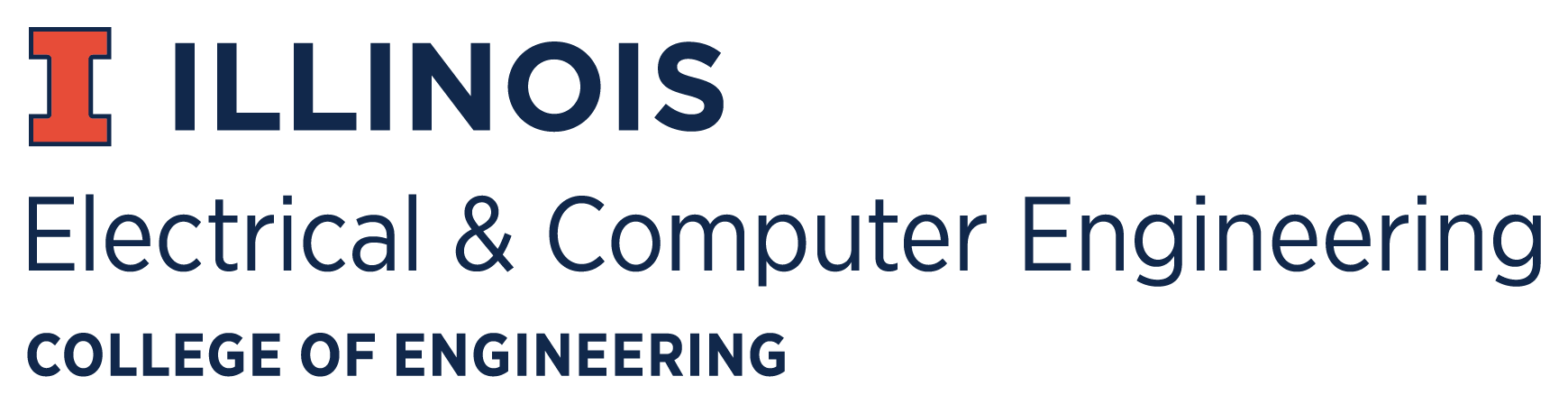 [Speaker Notes: Kanchi]
Communication Subsystem - Verification
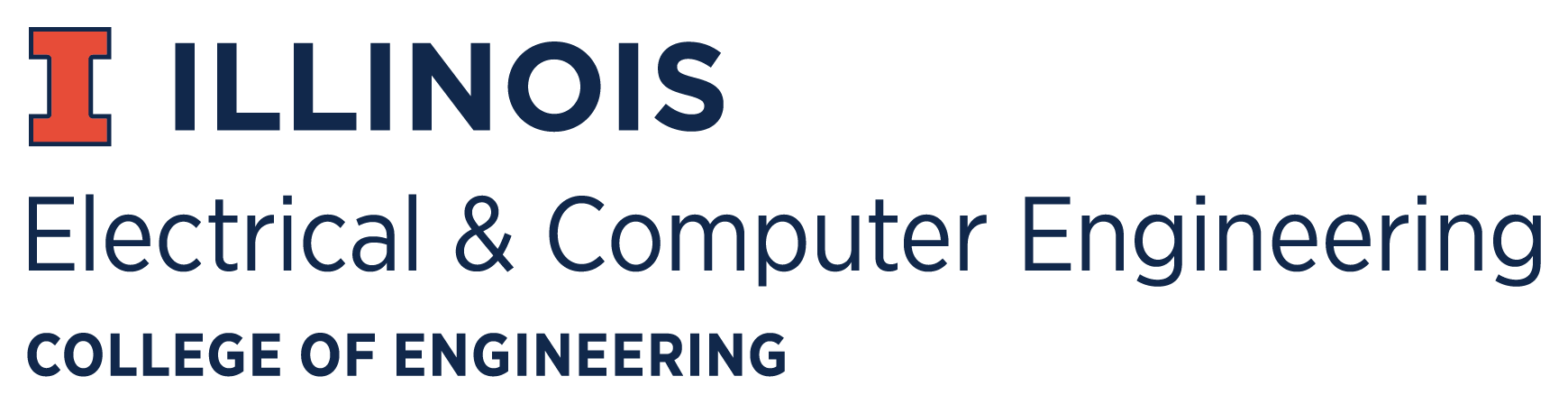 Power Subsystem
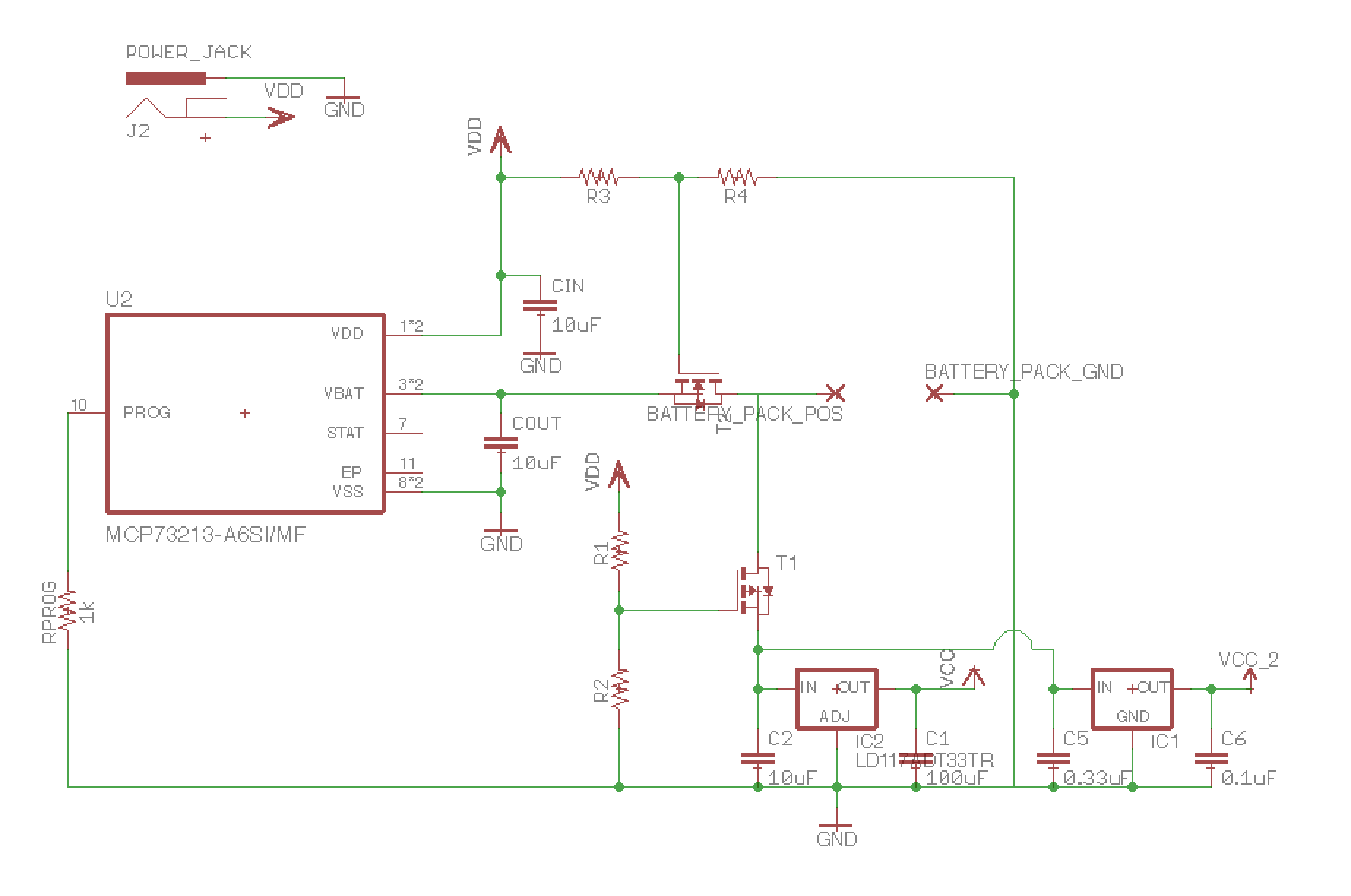 Voltage regulation from 7.4V Lithium Ion Battery Pack to 6V for Motor/Alarm and 3.3V for Digital Logic
Original design called for Battery Charging IC - scrapped in final integration when switch to 9V Battery made
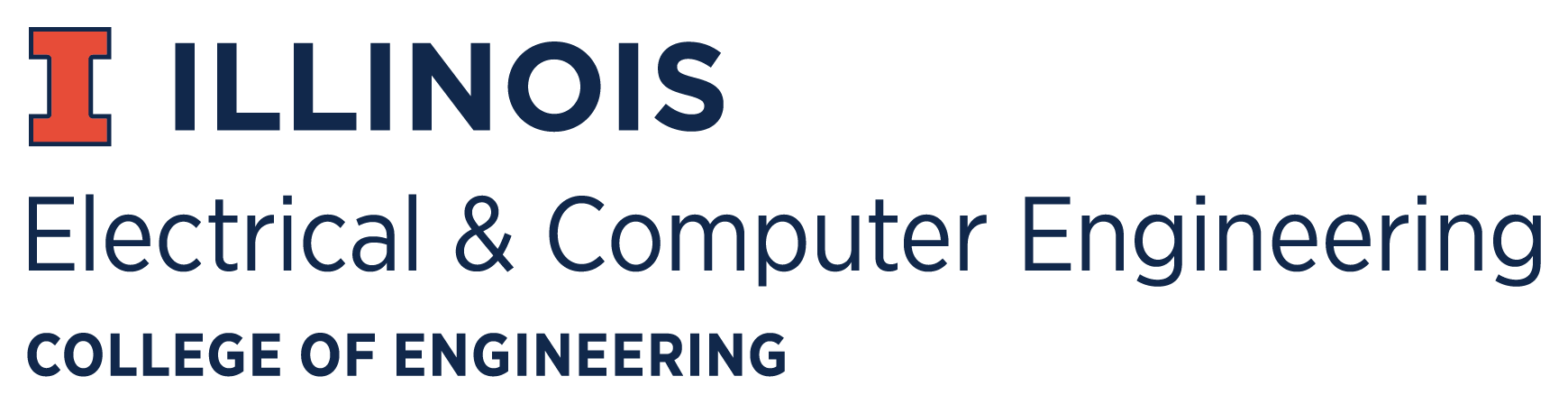 [Speaker Notes: Matt]
Power Subsystem - Verification
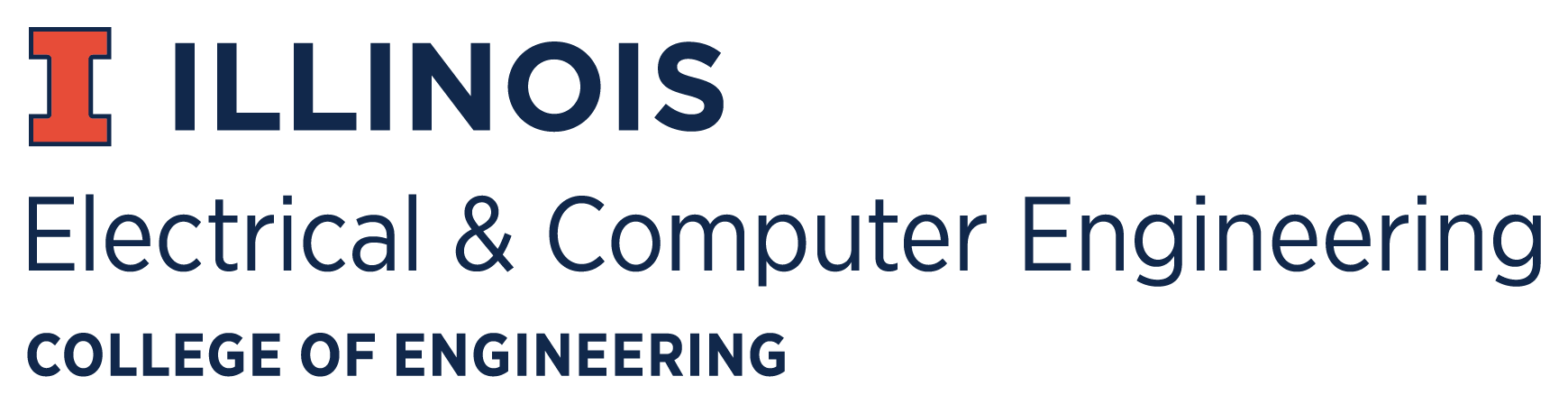 [Speaker Notes: Matt]
Electromechanical Subsystem
Original SMT motor driver scrapped for L298N motor driver Breakout Board 
6VDC supplied to motor through motor driver
PWM and logic control supplied to motor driver from Processing subsystem
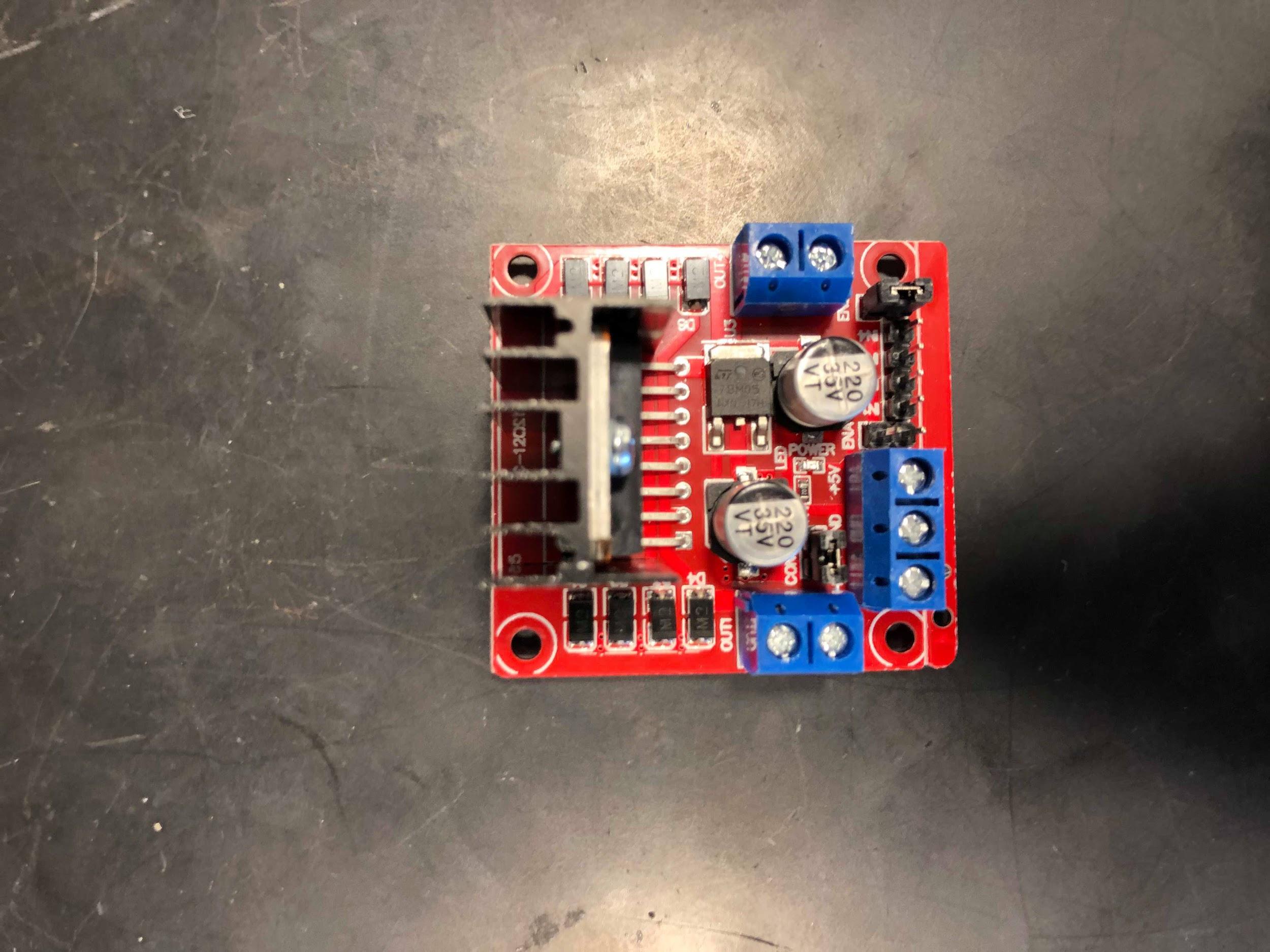 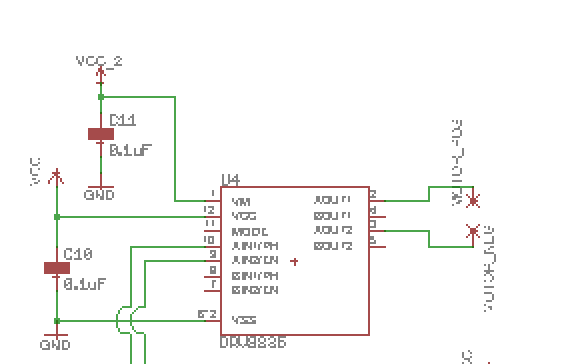 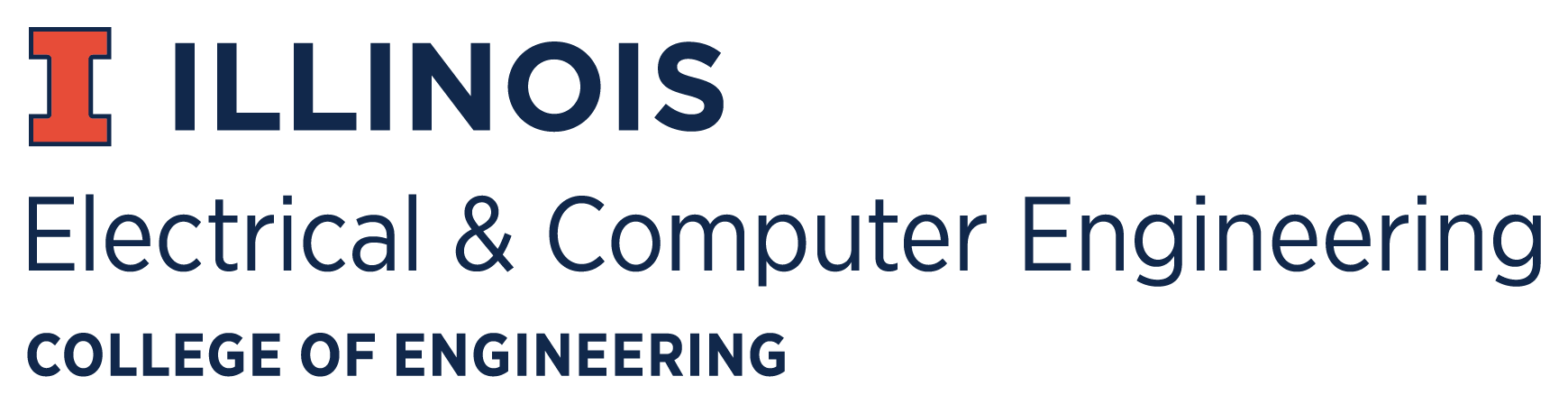 Electromechanical - Characterization
Input: 6V, 800mA
Angular Velocity: ω = rpm x 2π / 60 = 7.85 rad/s
Torque: τ = I x V x E / ω
Gives us torque of 0.0917 Nm or 0.935 kg cm, more than enough to move our 100g bolt for a travel of 2 cm.
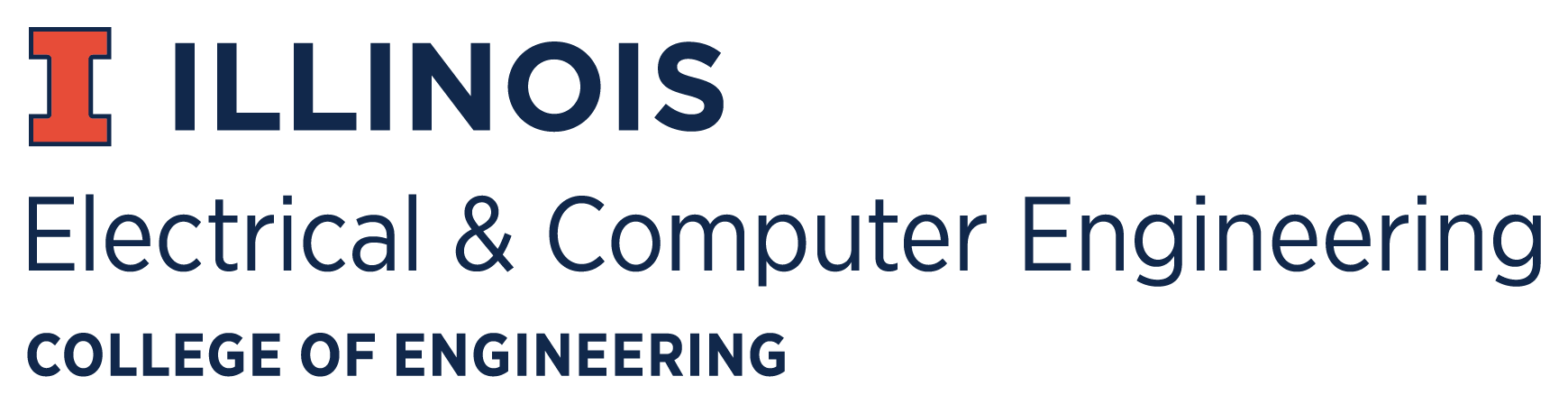 [Speaker Notes: Matt]
Electromechanical - Verification
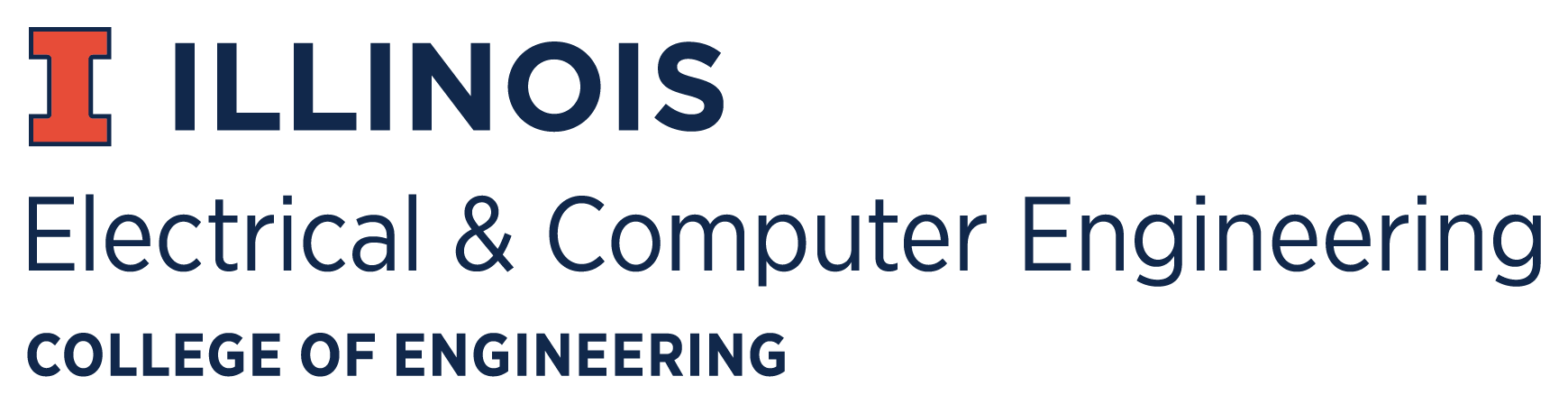 [Speaker Notes: Matt]
Software Overview
Central Server
Central server used to store all data

Mobile application on the user’s smartphone device

Firmware on ATmega328P MCU
Wifi
Mobile Application
Bluetooth
Microcontroller
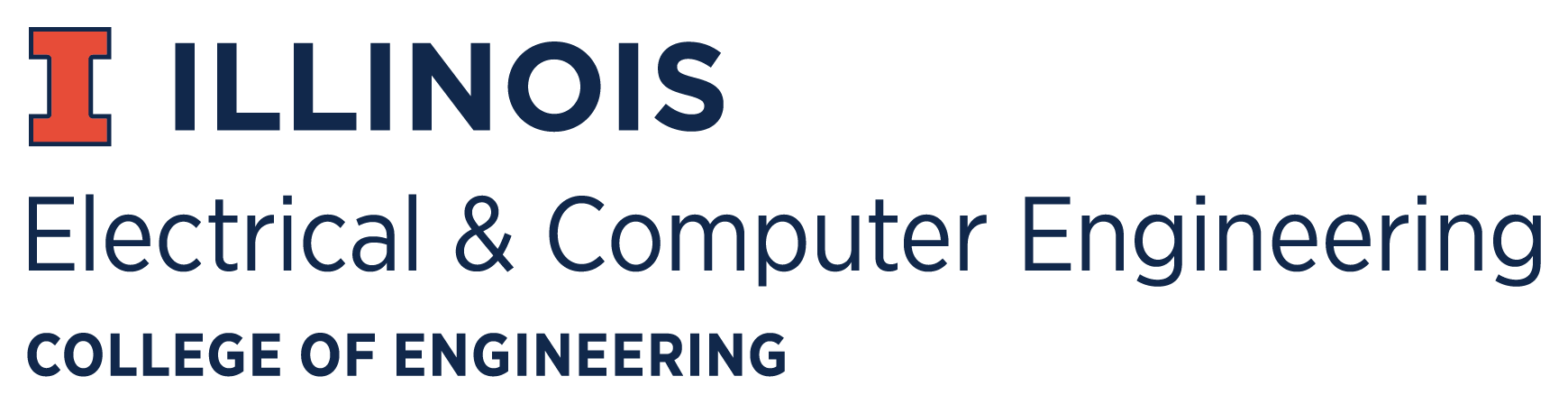 [Speaker Notes: Kanchi]
Central Server
The central server stores:
Data from bicycles rides
Log of bicycles storing bicycle ids and keys
Log of users

TinyWebDB service used to work with GoogleAppEngine Database
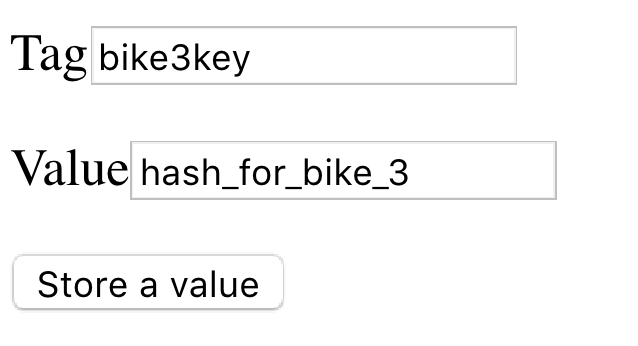 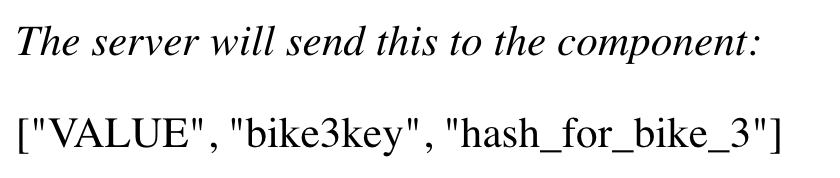 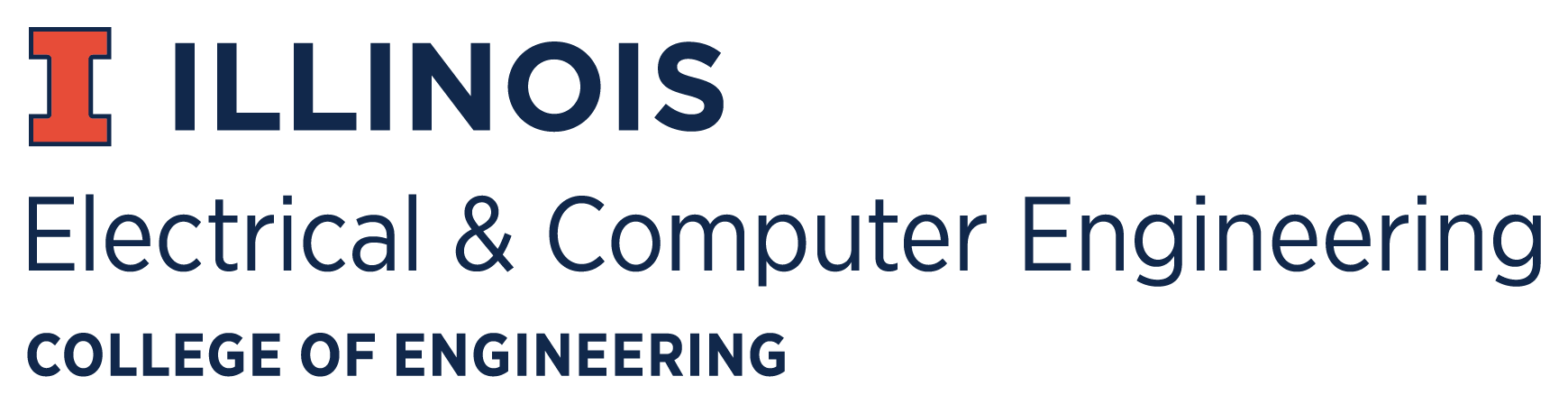 [Speaker Notes: Kanchi]
Central Server - Verification
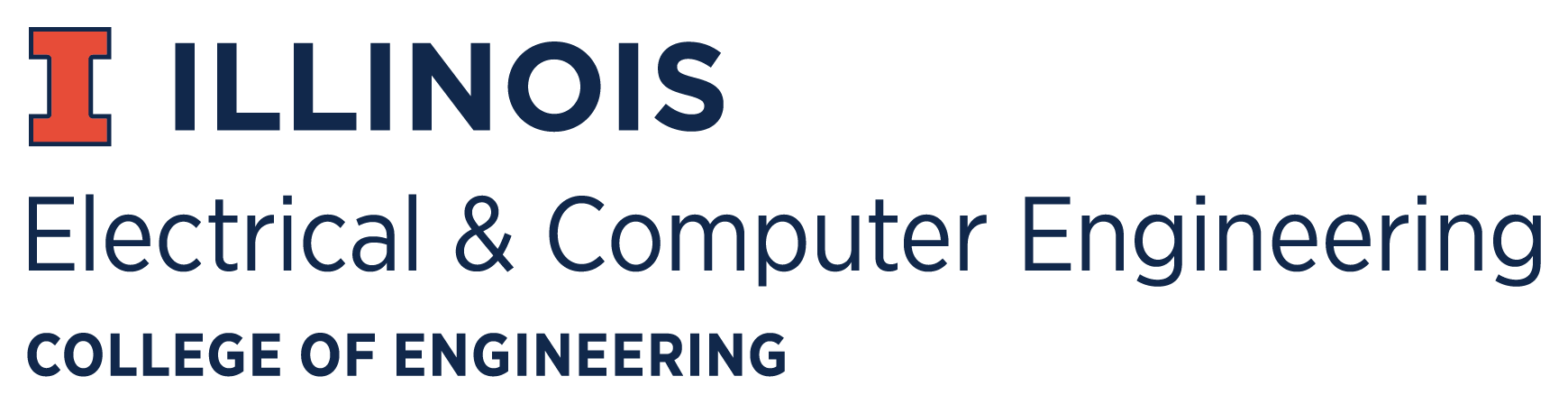 Mobile Application
Intermediate communication method between the central server and microcontroller
Sends user input to firmware via bluetooth
Developed for Android phones via MIT AppInventor
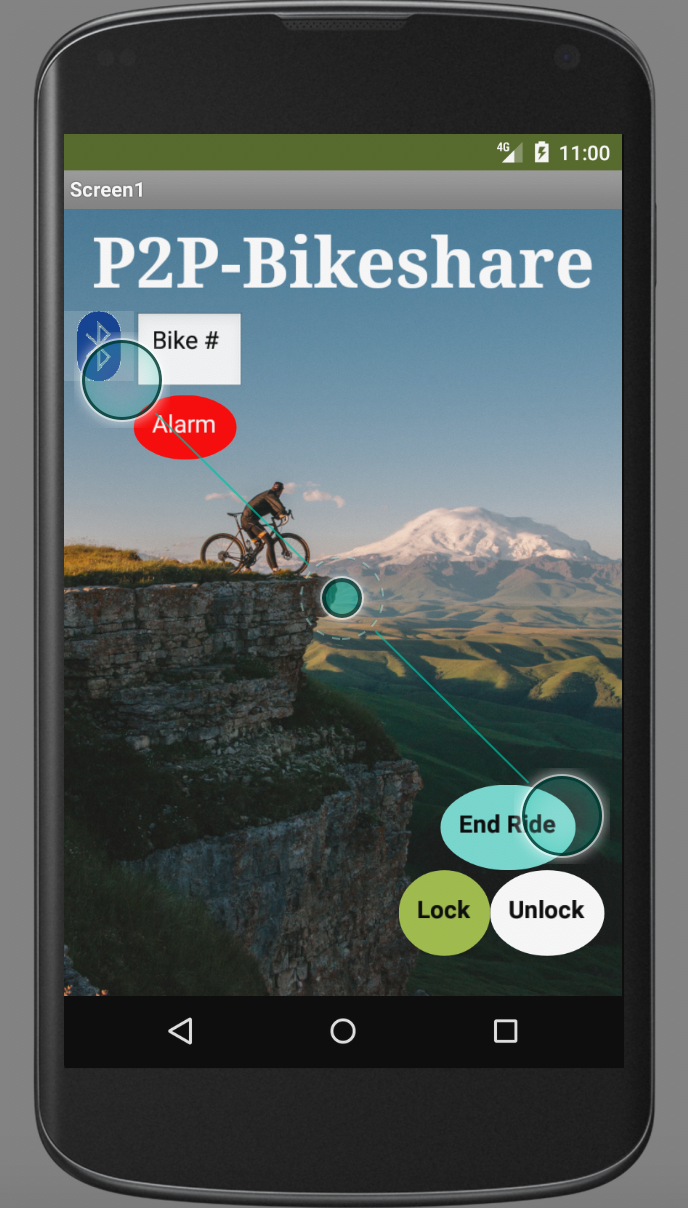 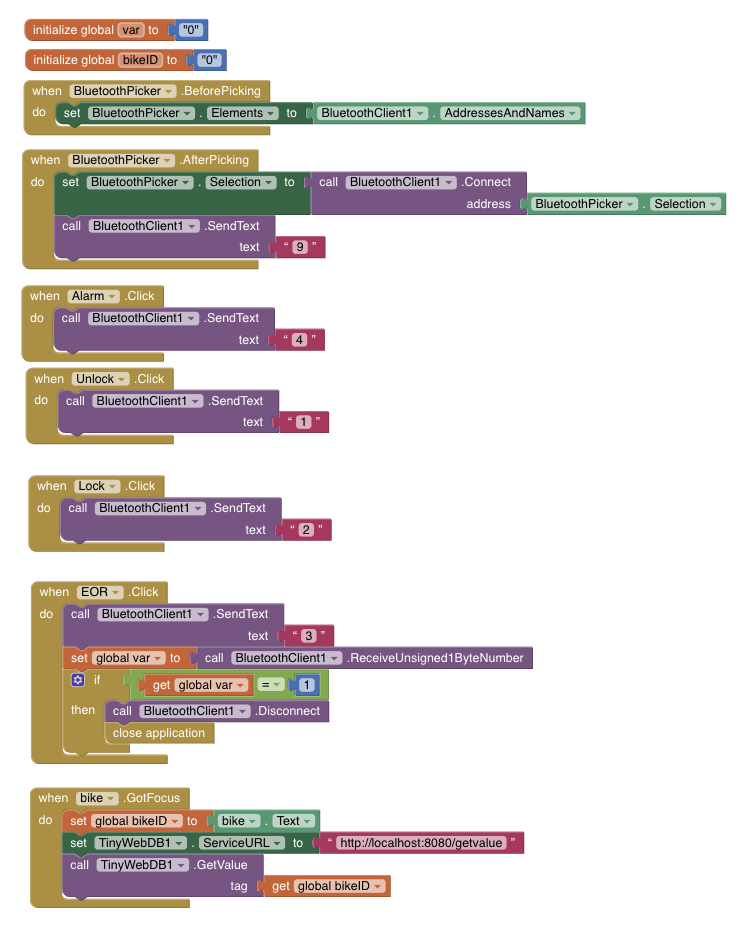 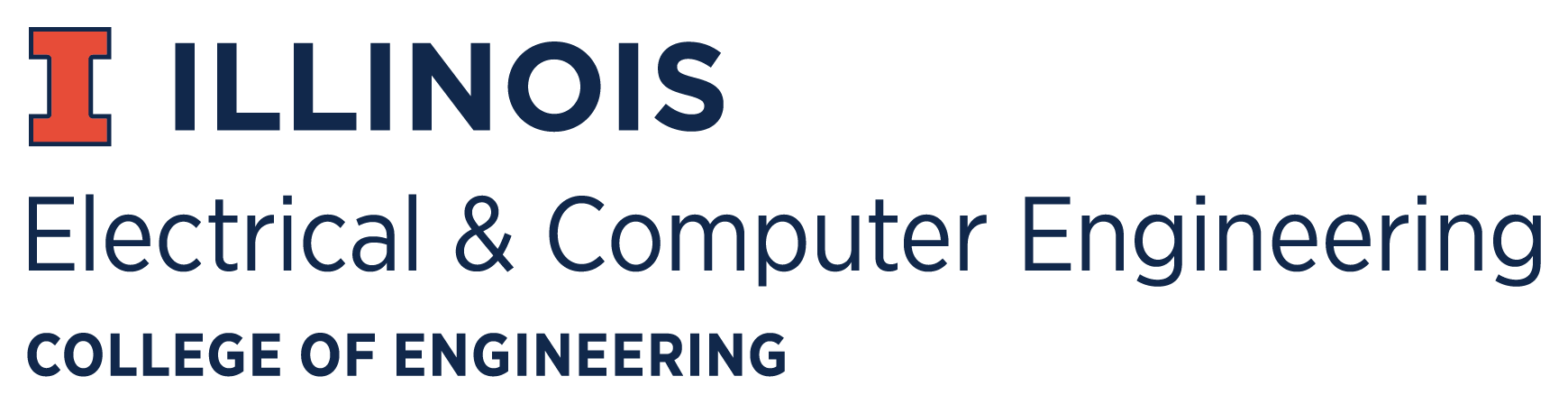 [Speaker Notes: Kanchi]
Mobile Application - Verification
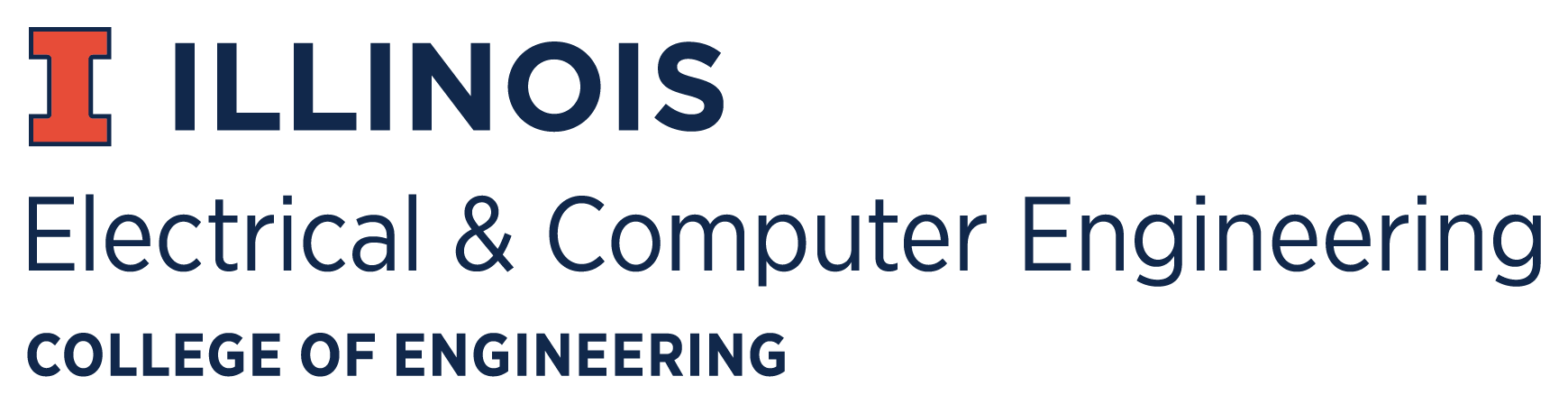 Firmware
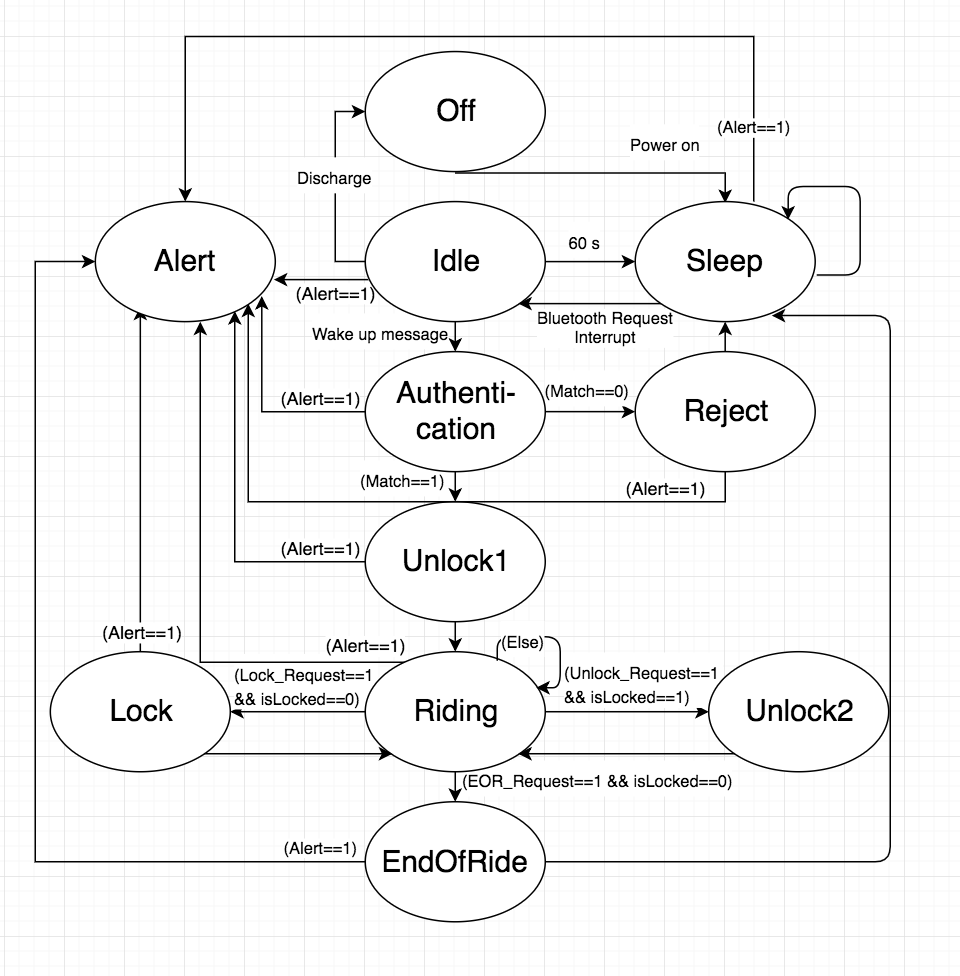 Firmware was developed in ArduinoIDE
Interfaces with mobile application via HC-05 bluetooth module’s UART connection
Interfaces with accelerometer via I2C
Capable of sending and receiving data, as well as sending pwm signals to motor and alarm
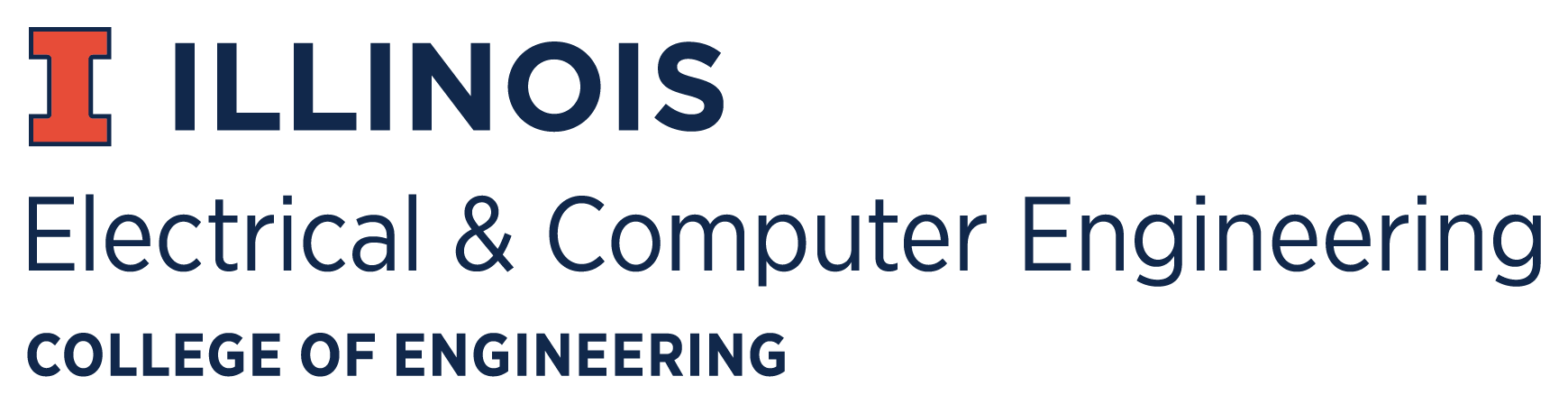 [Speaker Notes: Matt]
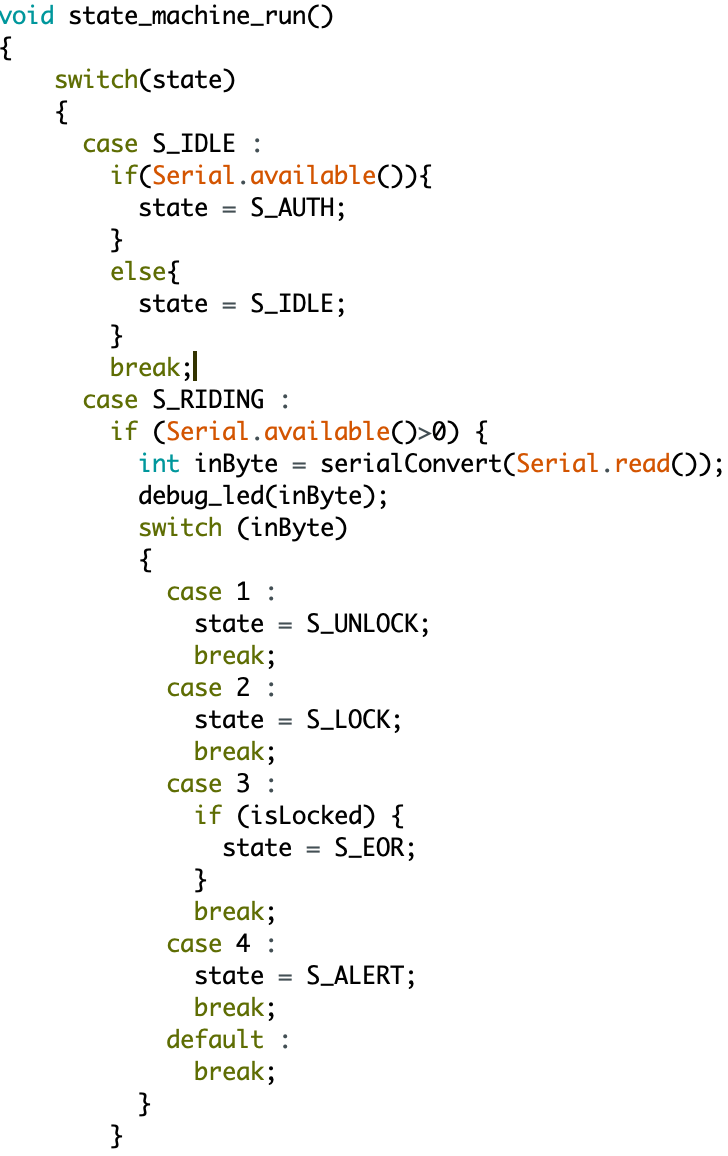 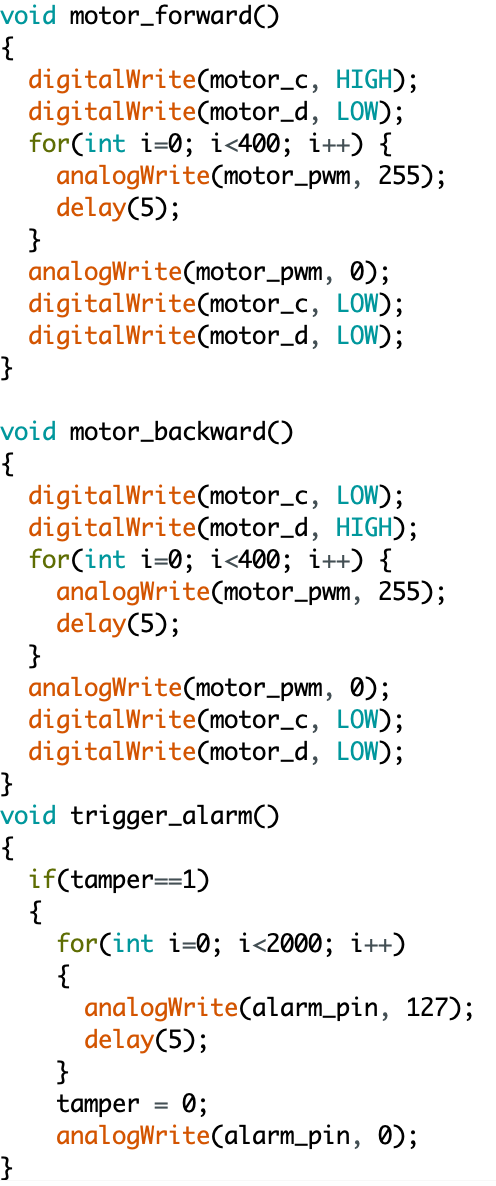 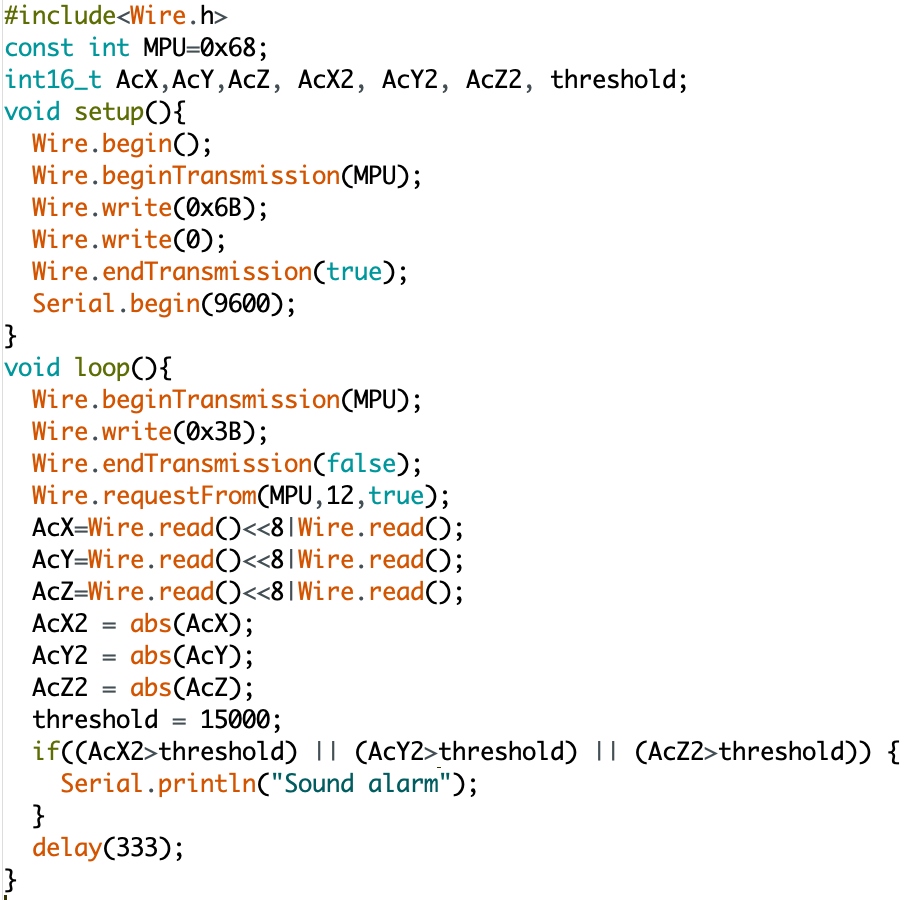 Firmware for:
FSM (Left)
PWM (Center)
Accelerometer (Right)
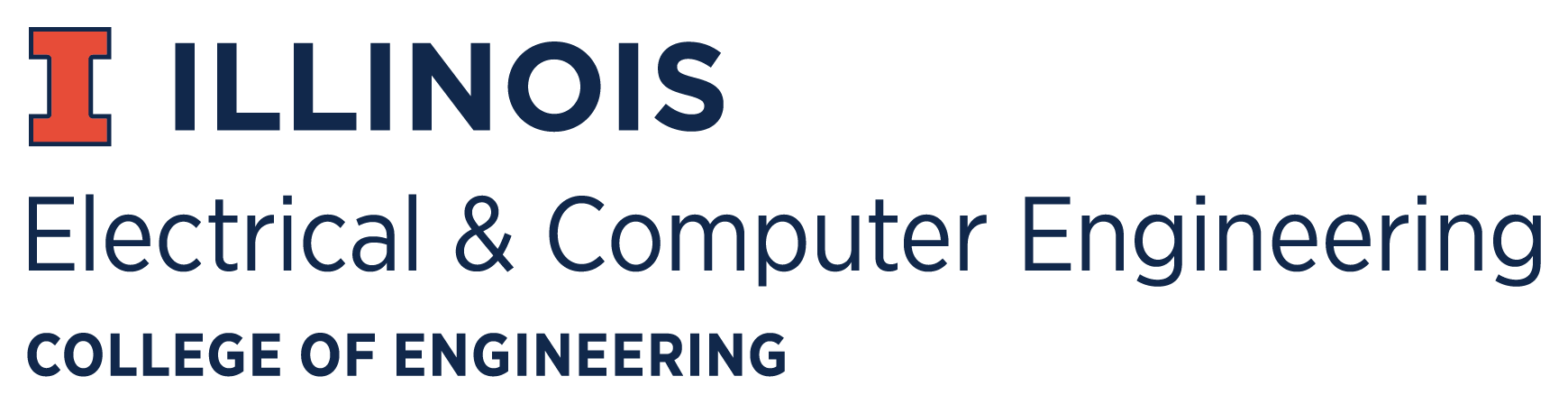 [Speaker Notes: Matt]
Conclusions
Original hardware design failed due to PCB issues, but a redesigned prototype was built and demonstrated to achieve high-level requirements
Software application performed well with connection to hardware
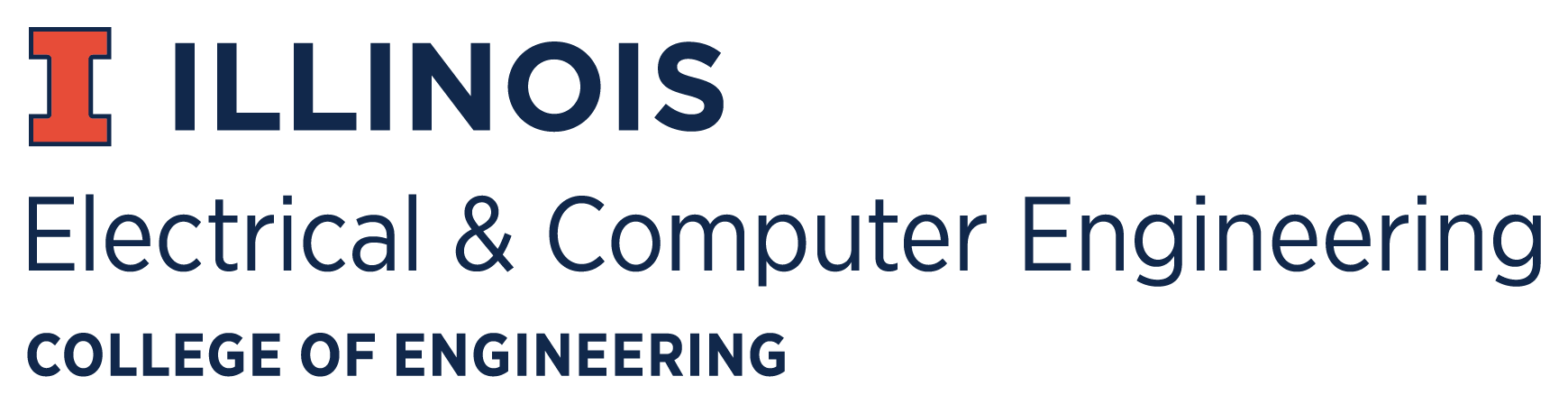 [Speaker Notes: Kanchi]
Future Work
Redesign of PCB using simplified, spread out components and test points
Consolidate MCU and Bluetooth Transceiver to all-encompassing SoC 
Redesign of mechanical housing for more realistic compact form-factor, longer rack for bolt actuation
Redesign of central server to be accessible by mobile application
Integration of wifi module and gps into hardware module
Development of iOS mobile application
[Speaker Notes: Kanchi]
Acknowledgements
Gregg Bennett
ECE Machine Shop
Soumithri Bala
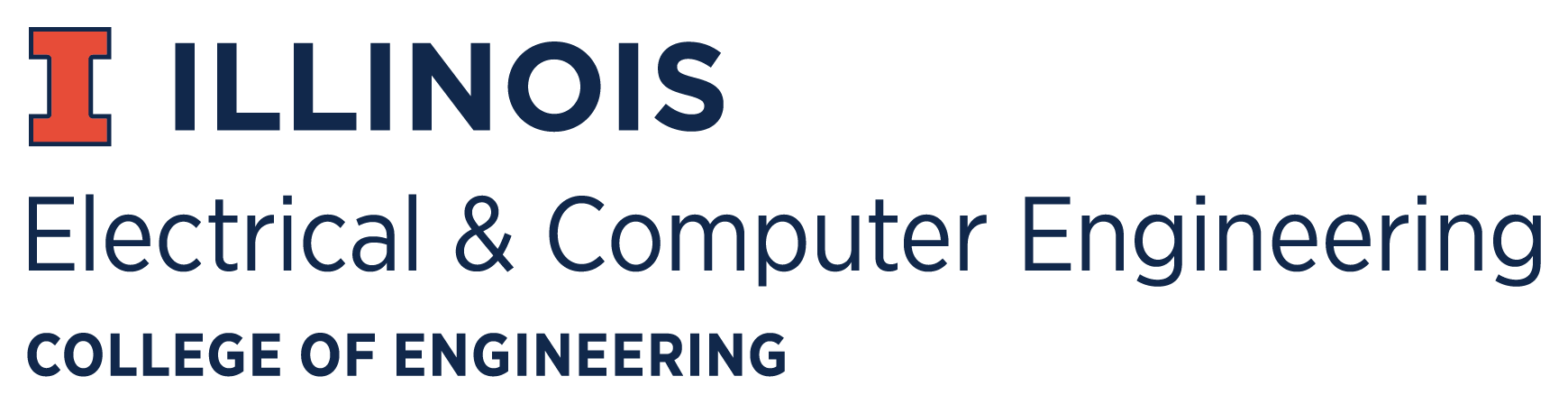 [Speaker Notes: Kanchi]
Thank you!
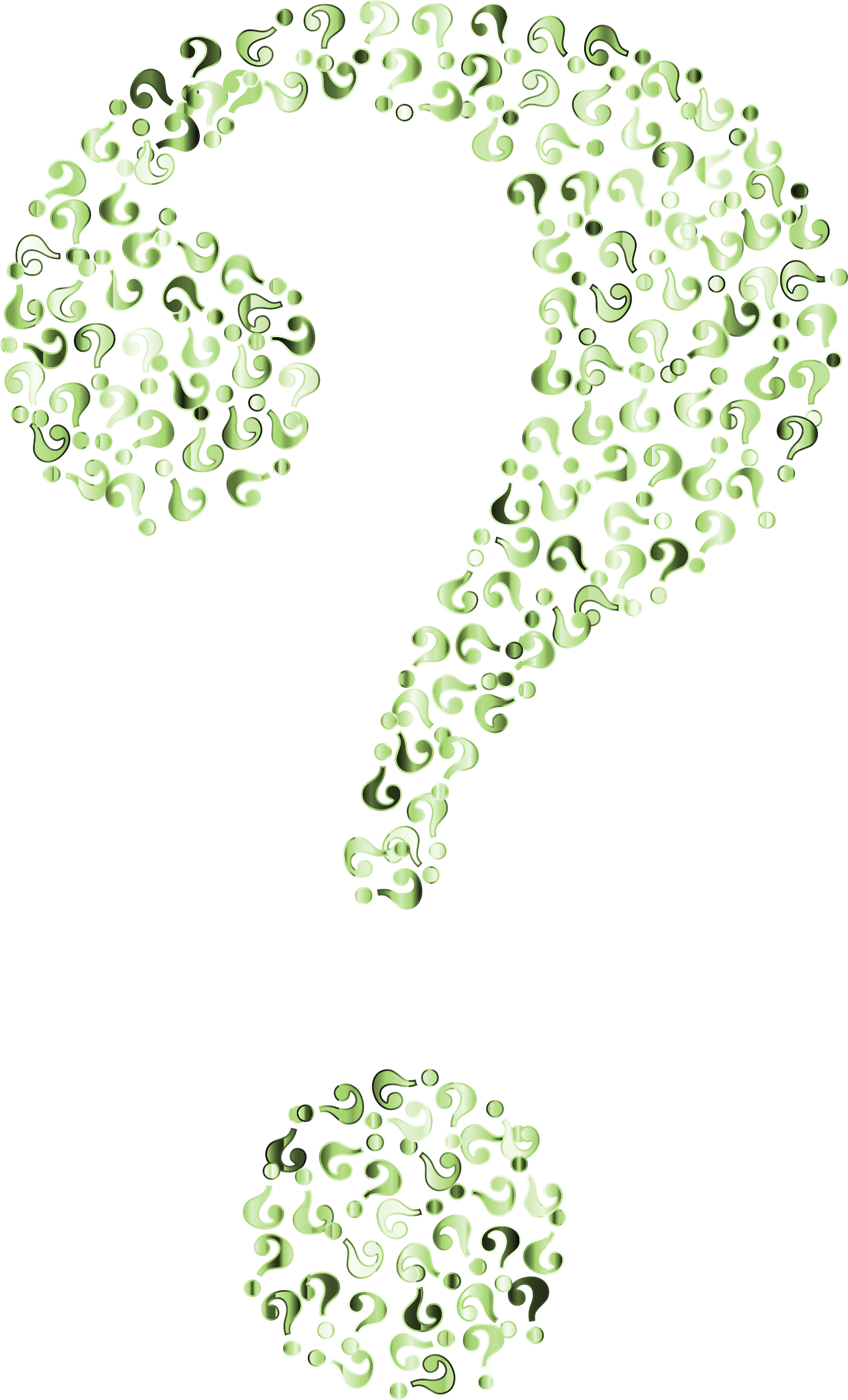 Q & A
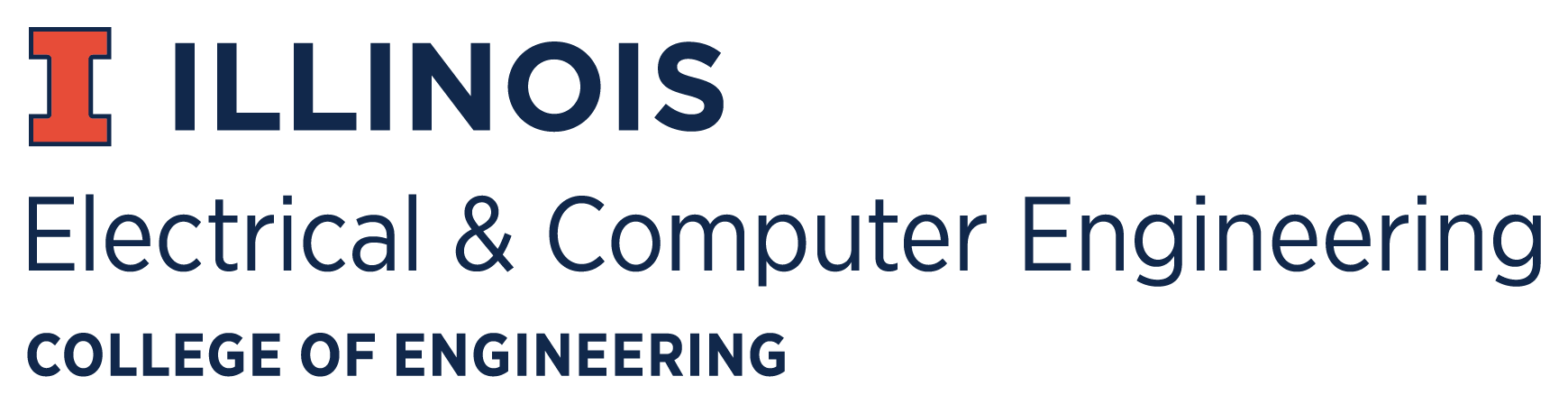 [Speaker Notes: Kanchi]